Новое в ЭДО: МЧД и другие важные изменения
Безбородов Александр,
Рук. отдела разработки программ документооборота "1С"
Новое в ЭДО
Основной приоритет в разработке ЭДО
Повышение надежности (1464 задач закрыто с марта)
Поддержка изменений законодательства (закрыли 45 задач)
Другие горячие задачи (70+)

О самых значимых изменениях расскажем сегодня
Акт приемки выполненных работ
Договорные документы в формате PDF/A-3
Новый формат МЧД 003
Отключение формата МЧД 001
Новый классификатор полномочий ФНС
Новый формат УПД и УКД
Жесткие и мягкие проверки МЧД
Обезличенные сертификаты
Договор в формате XML
Изменения в выгрузке документов для ФНС
Новый интерфейс ЭДО (финальная версия)
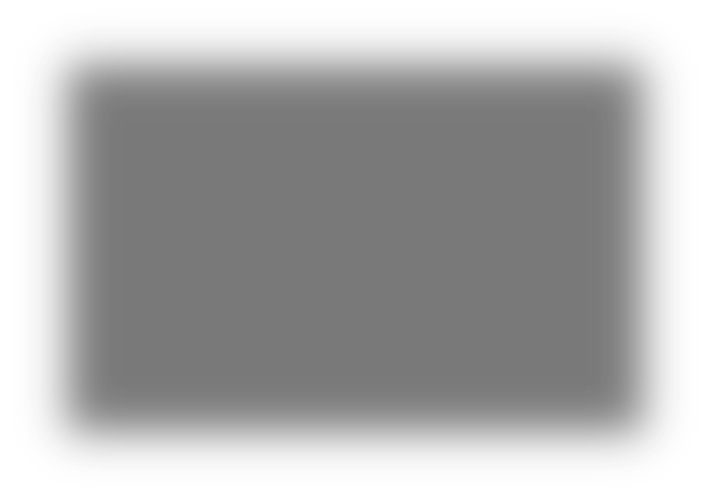 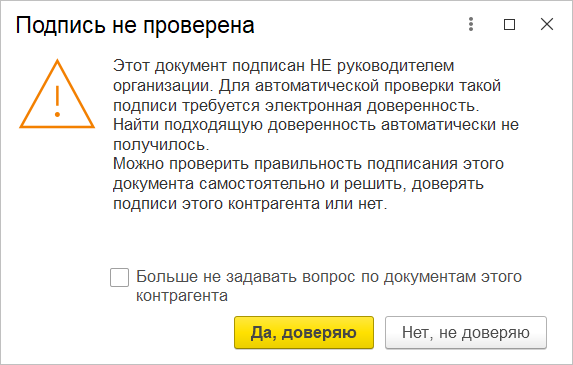 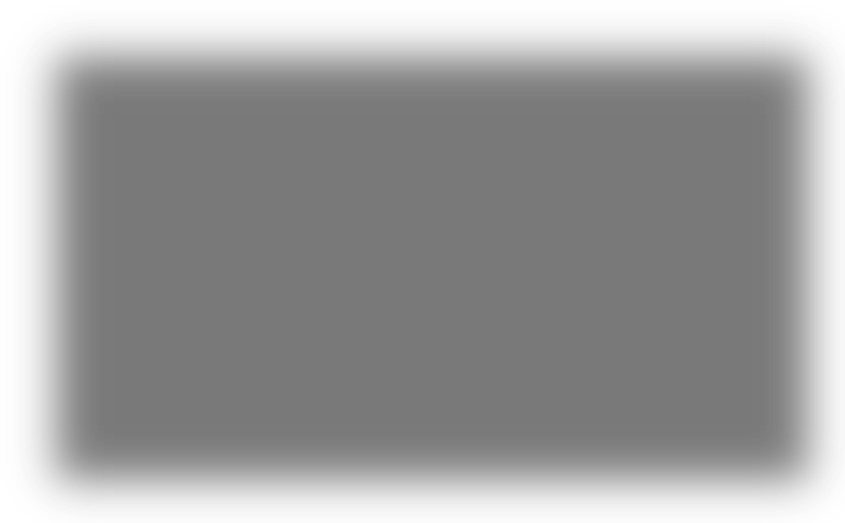 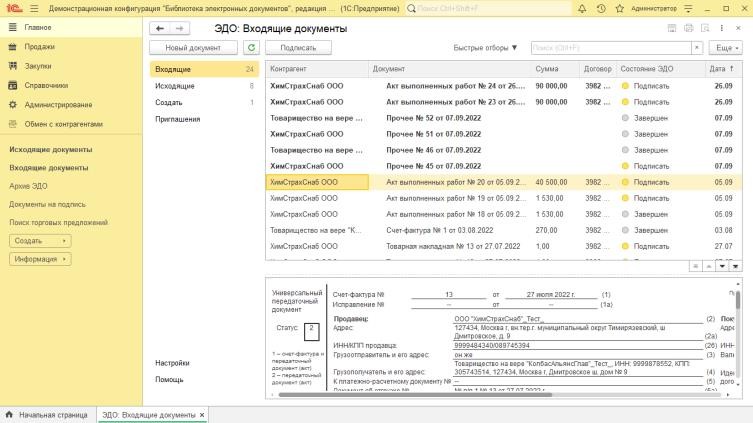 Форматы электронных документов
Торговая операция (ММВ-7-6/172@)
Приемка-сдача работ (ММВ-7-6/172@)
Документ о приемке и расхождениях (ММВ-7-15/423@)
Передача результатов работ (ММВ-7-10/552@)
Передача товаров (ММВ-7-10/551@)
Корректировочный документ (1С)
Акт приемки строительных работ (ЕД-7-26/691@)
Акт сверки взаимных расчетов (ЕД-7-26/405@)
Счет на оплату (по тестовому формату ФНС)
Договорный документ PDF/A-3 (ЕД-7-26/236@)
УКД (ММВ-7-15/189@)
Кор. счет-фактура (ММВ-7-6/93@)
УКД (ЕД-7-26/736@)
УПД 2019 (ММВ-7-15/820@)
УПД (ММВ-7-15/155@)
Счет-фактура (ММВ-7-6/93@)
Договорный документ XML (ЕД-7-26/115@)
BNCommerceOffering
CML 2.08
CML 4.02
И еще много локальных форматов, например, Счет на оплату от Водоканала
В решениях 1С поддержаны 	все официальные форматы, закрепленные законодательно
Популярные локальные форматы учреждений, ведомств, групп компаний
Произвольные документы любых форматов
Акт приемки выполненных работ
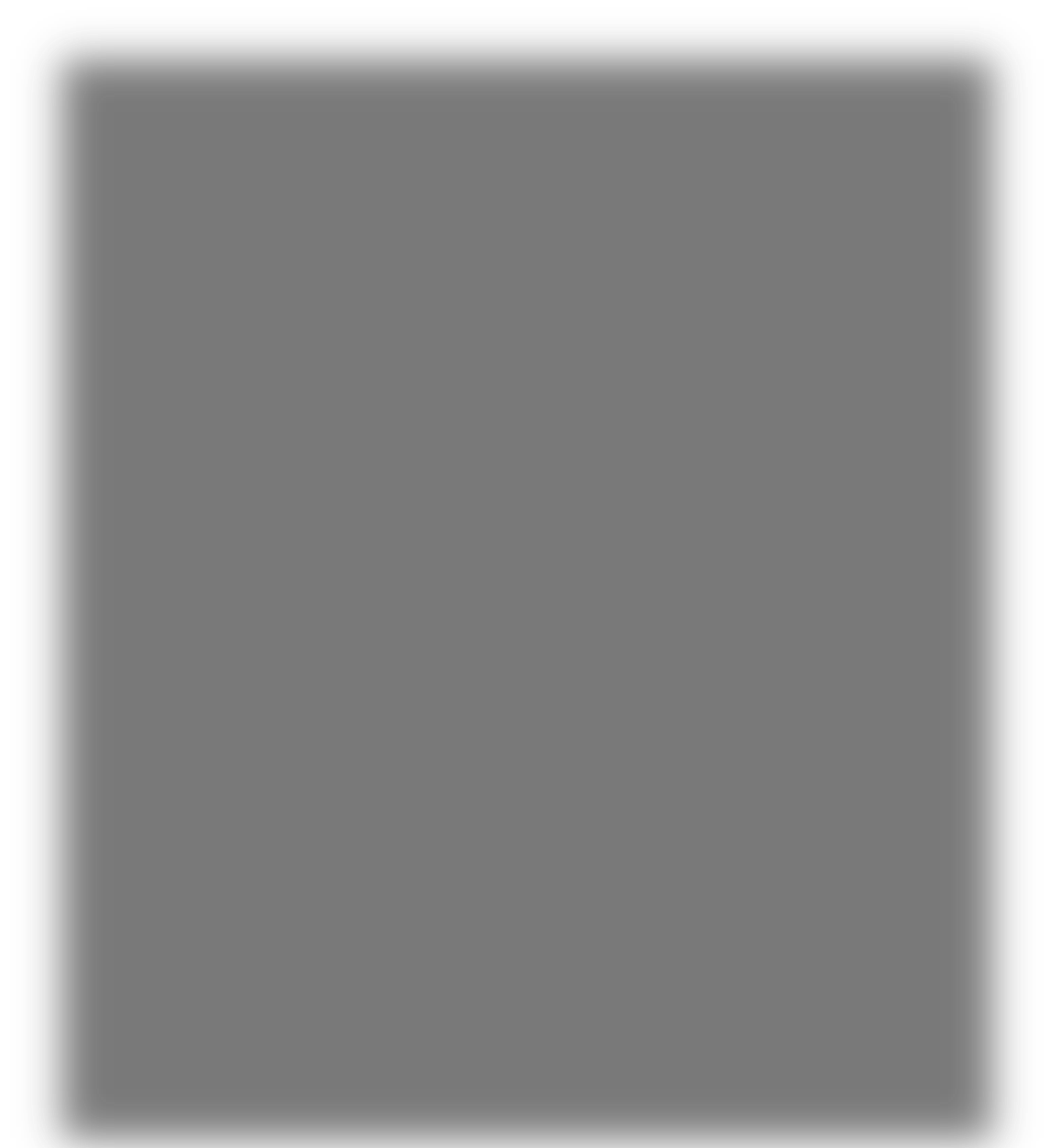 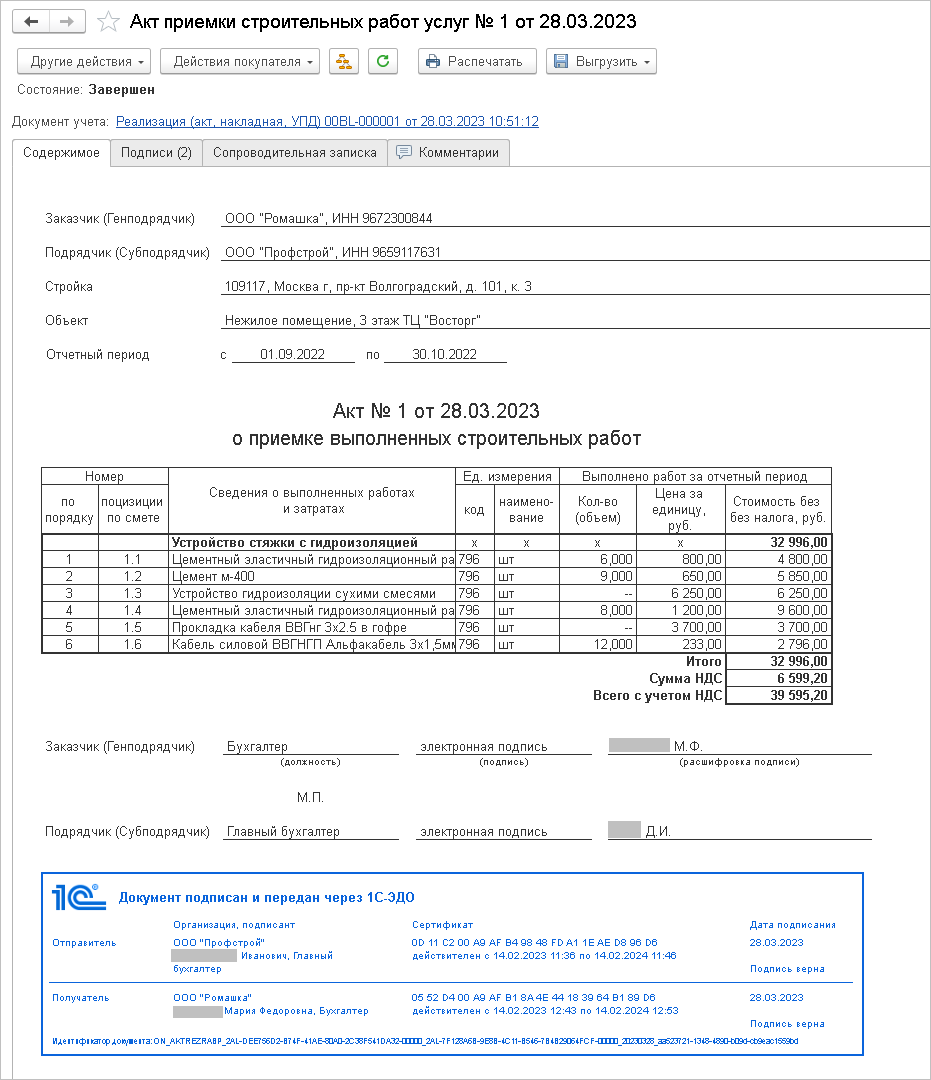 Поддержан формат электронного документа «Акт приемки выполненных работ в строительстве»
В соответствии с приказом ФНС России № ЕД-7-26/691@ от 28.07.2022 г
Привязан к учетным документам
Акт приемки выполненных работ
По формату ФНС предполагает разные варианты ответного титула
Эти варианты не поддерживаются в учетном документе
Но запрашиваются при установке ответной подписи
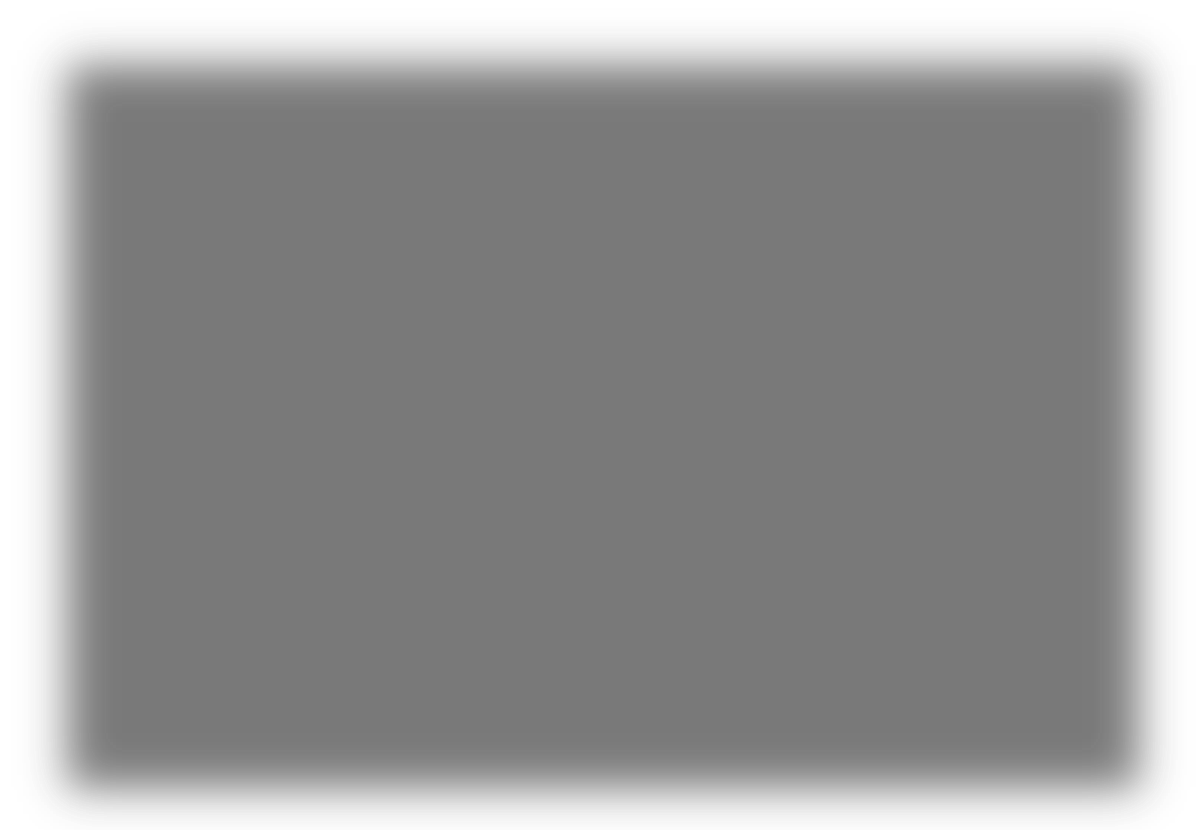 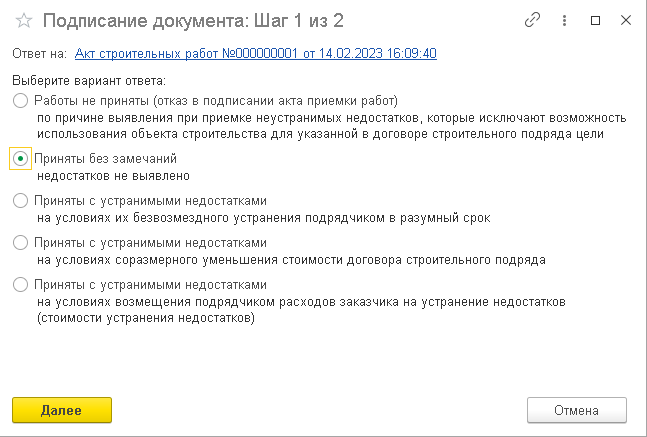 Теперь есть 6 разных способов ответа на Акт
Подписать Акт с одним
из 5 вариантов ответа
Отклонить Акт
Поддержка PDF/А-3
Реализована поддержка PDF/А-3 формата представления договорных документов в электронной форме, в соответствии с приказом ФНС России от 24.03.2022 № ЕД-7-26/236@. Обмен происходит по регламенту обмена произвольными документами. В качестве произвольного документа выступает PDF-документ, содержащий визуализацию договора, и XML-файл с реквизитами договора.
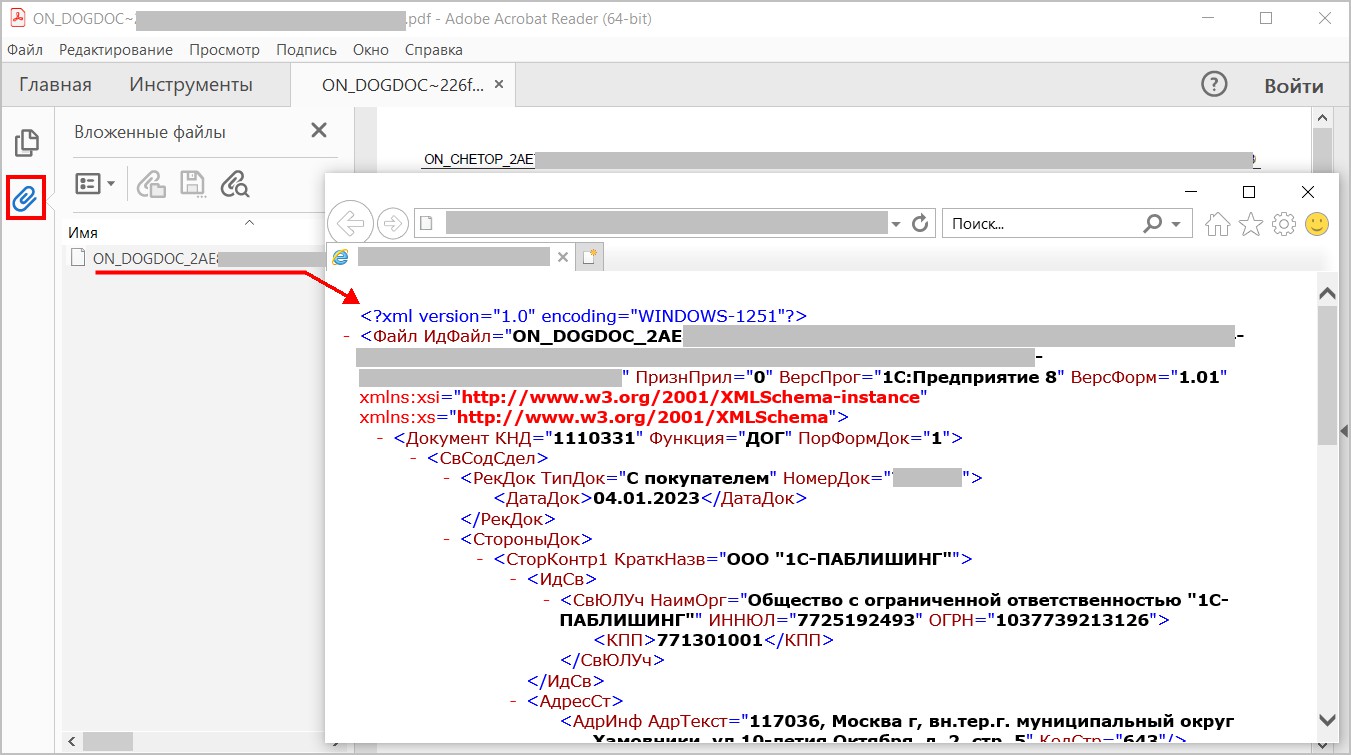 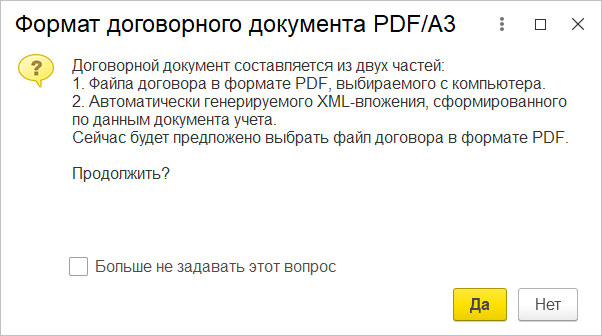 Счет на оплату
Это пока проект «Об утверждении формата представления счета на оплату в
электронной форме»
https://regulation.gov.ru/projects#npa=134902
Но он уже поддержан в решениях 1С как «Тестовый формат ФНС»
Привязан к учетным документам
Счет покупателю (Исходящий)
Счет на оплату (Входящий)

Если ваши контрагенты работают в 1С, то можете выставлять счета в этом формате
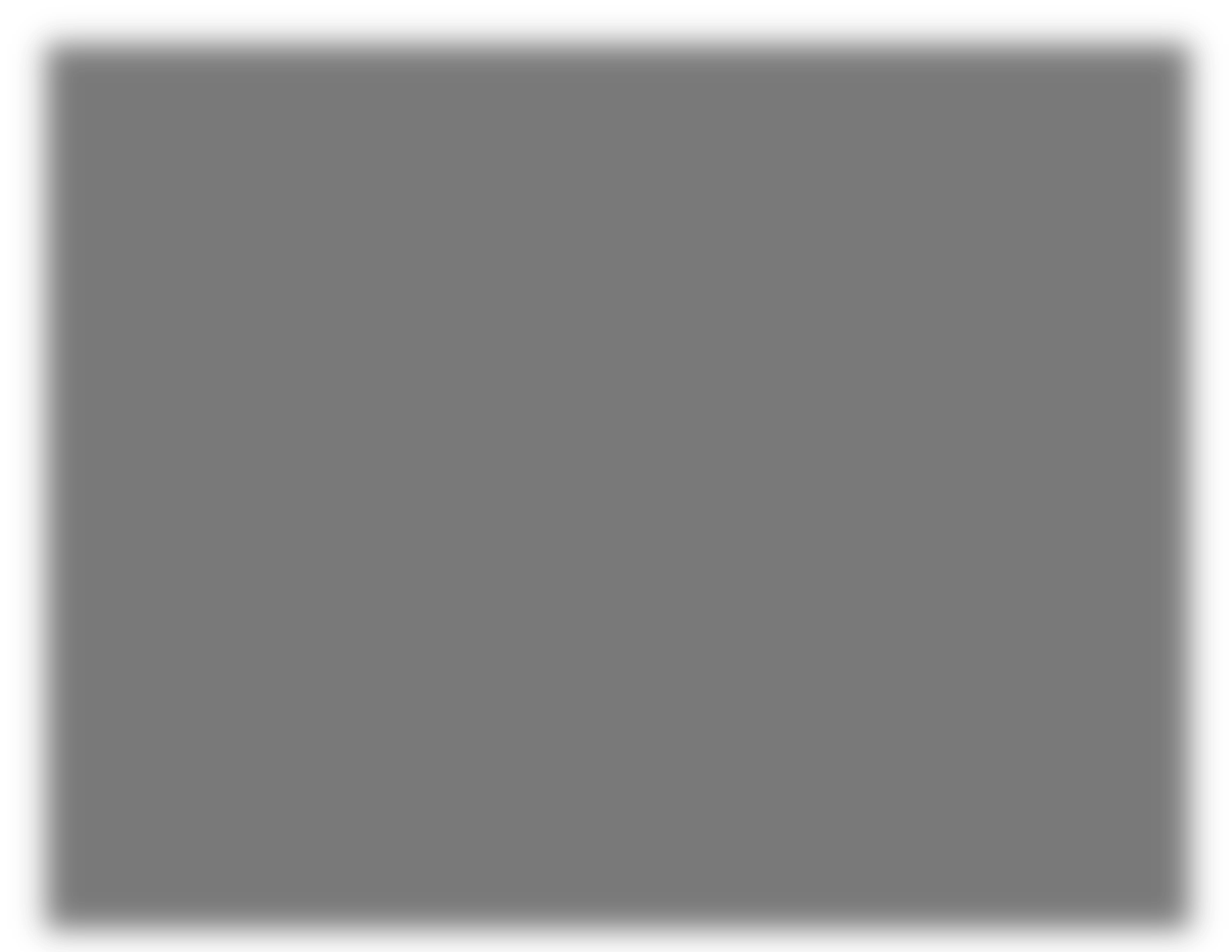 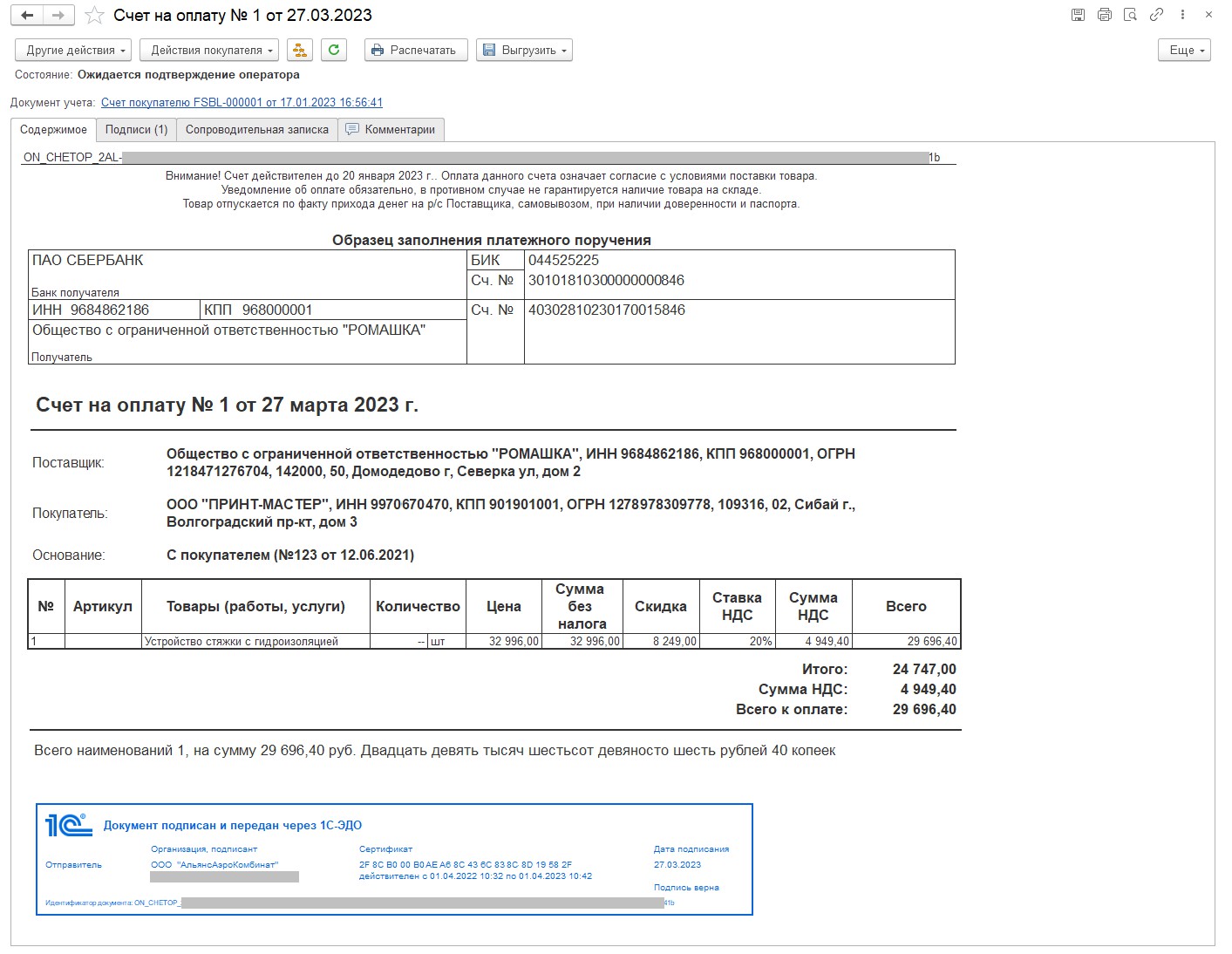 Новый формат Счета на оплату
В решениях 1С все действия с МЧД выполняются автоматически
Для входящих документов
Автоматически загружает МЧД во всех вариантах передачи
Из распределенного реестра по идентификатору
Из пакета с электронным документом
Из произвольного электронного документа
Автоматически проверяет МЧД
Автоматически проверяет подпись под документом с учетом МЧД
Автоматически проверяет полномочия, в том числе указанные текстом
Автоматически отслеживает отзыв МЧД в распределенном реестре
Для исходящих документов
Автоматически подбирает нужную МЧД при подписании документов представителями
Штамп подписи показывает сведения о подписи и МЧД
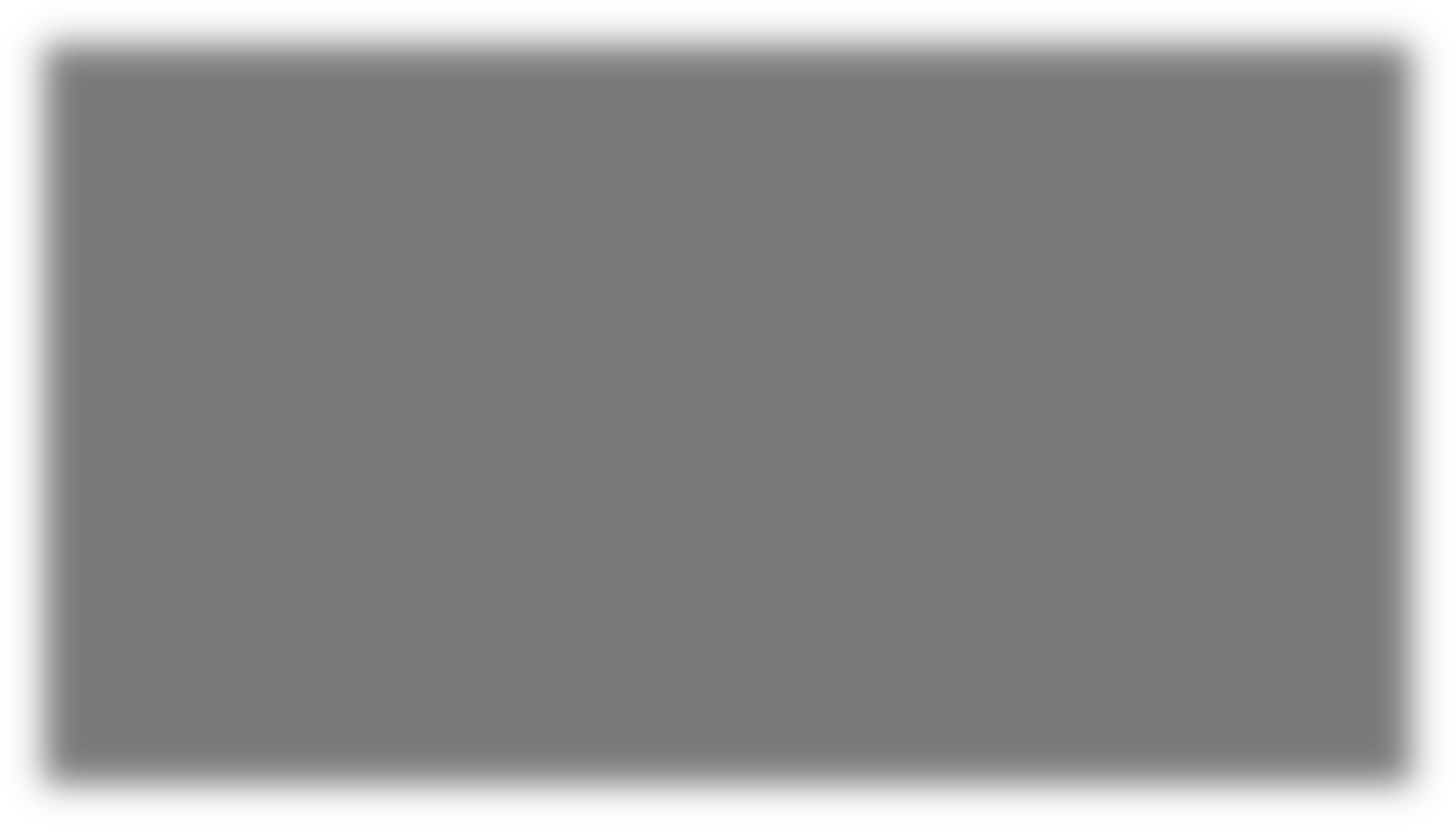 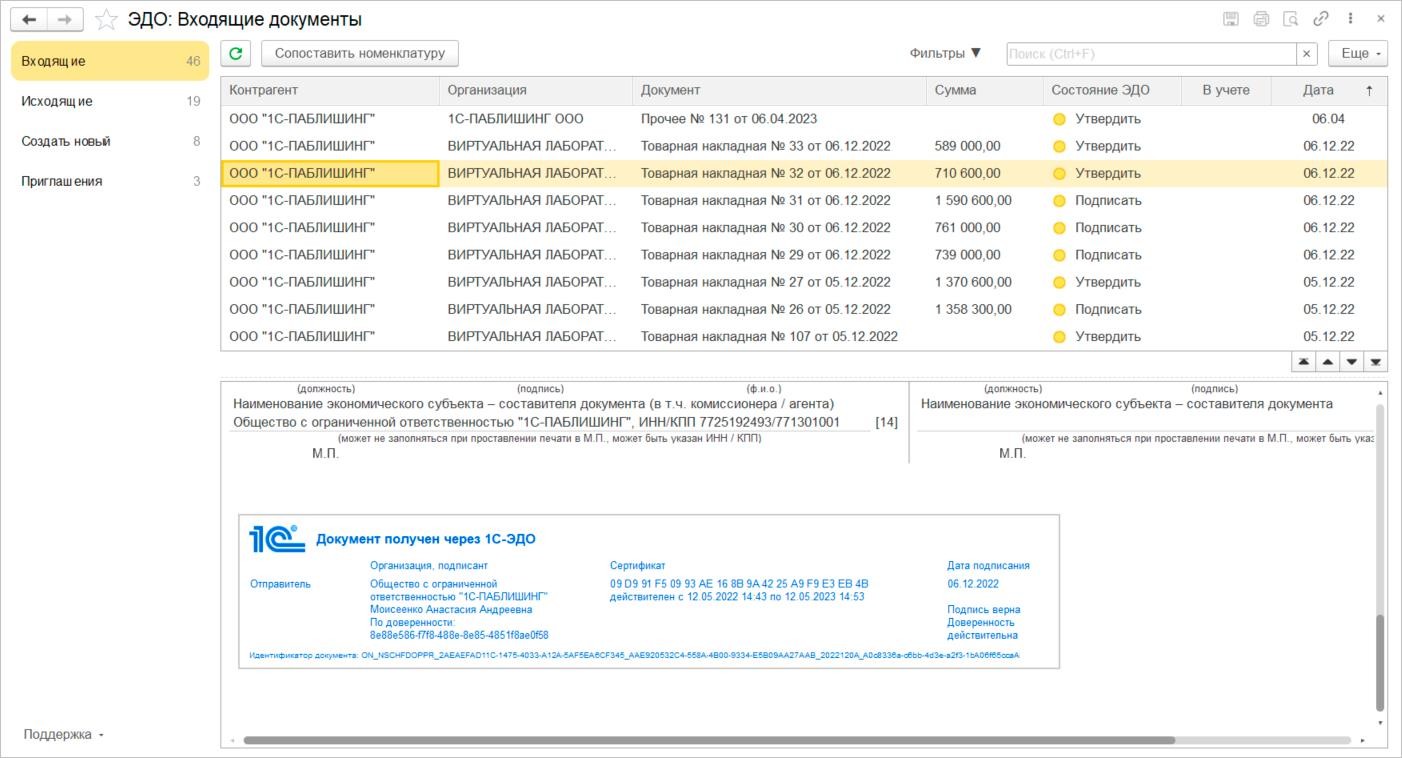 Штамп подписи по доверенности
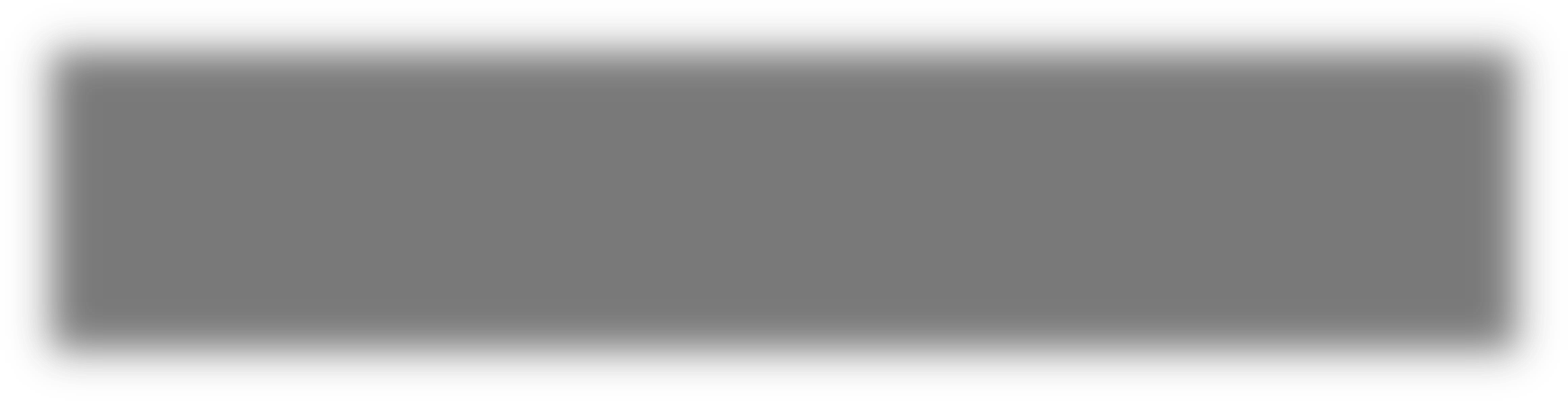 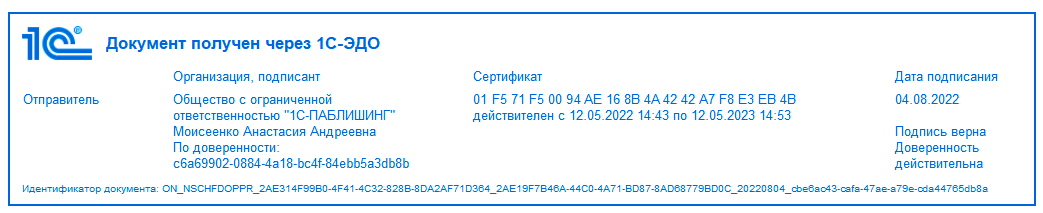 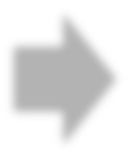 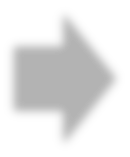 Расшифровка проверки подписи
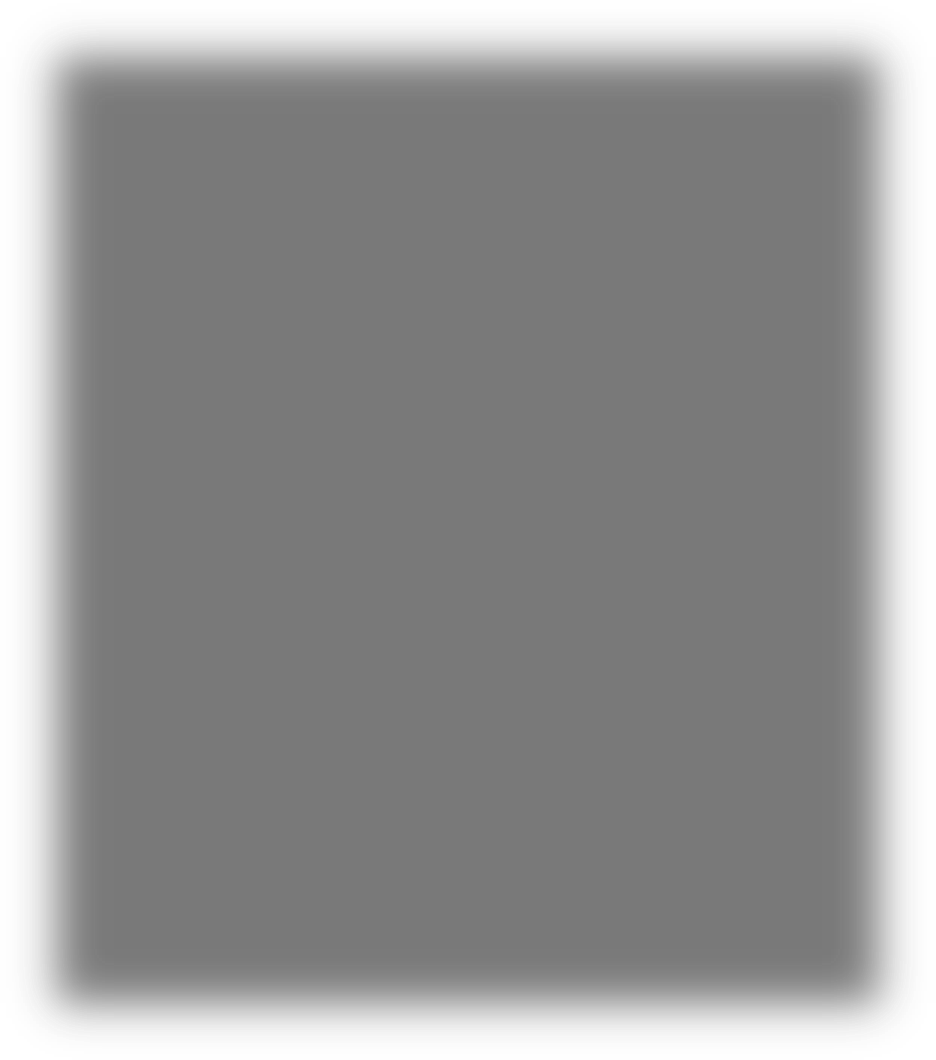 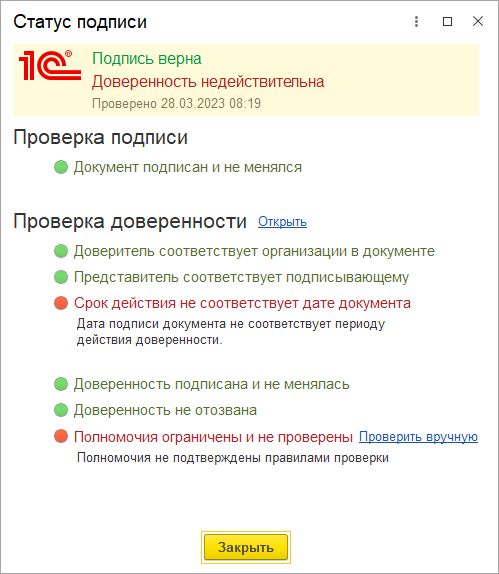 Автоматическая проверка показала, что полномочия не подходят для подписания данного документа
Проверка всей цепочки передоверия
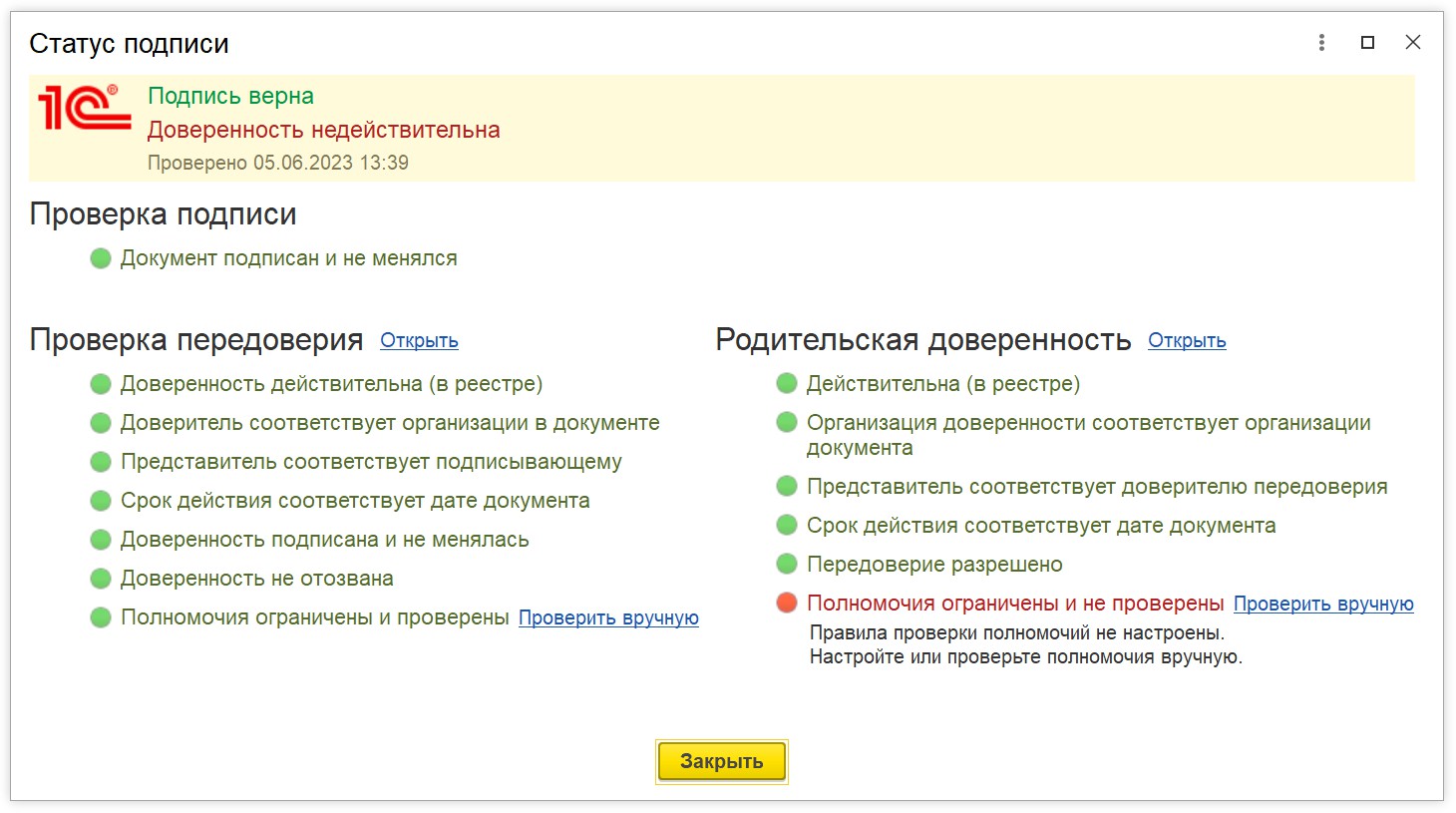 Единый формат МЧД 003
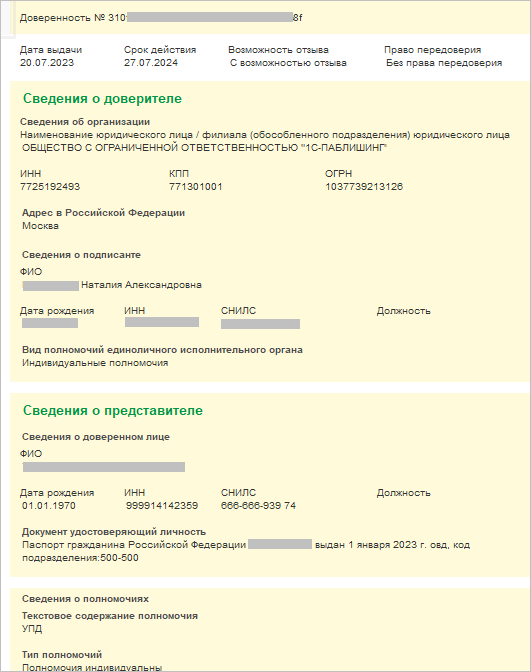 Поддержана работа с МЧД версии 003.
Что именно реализовано для единого формата:

реализован механизм создания и регистрации МЧД в распределенном реестре ФНС;
поддержана визуализация;
разработан отдельный справочник доверенностей для единого формата;
реализована проверка подписей и сертификатов;
реализована возможность выгрузки и загрузки МЧД из файла;
поддержана возможность отзыва доверенности;
поддержана отправка произвольным документом.
Новый журнал МЧД
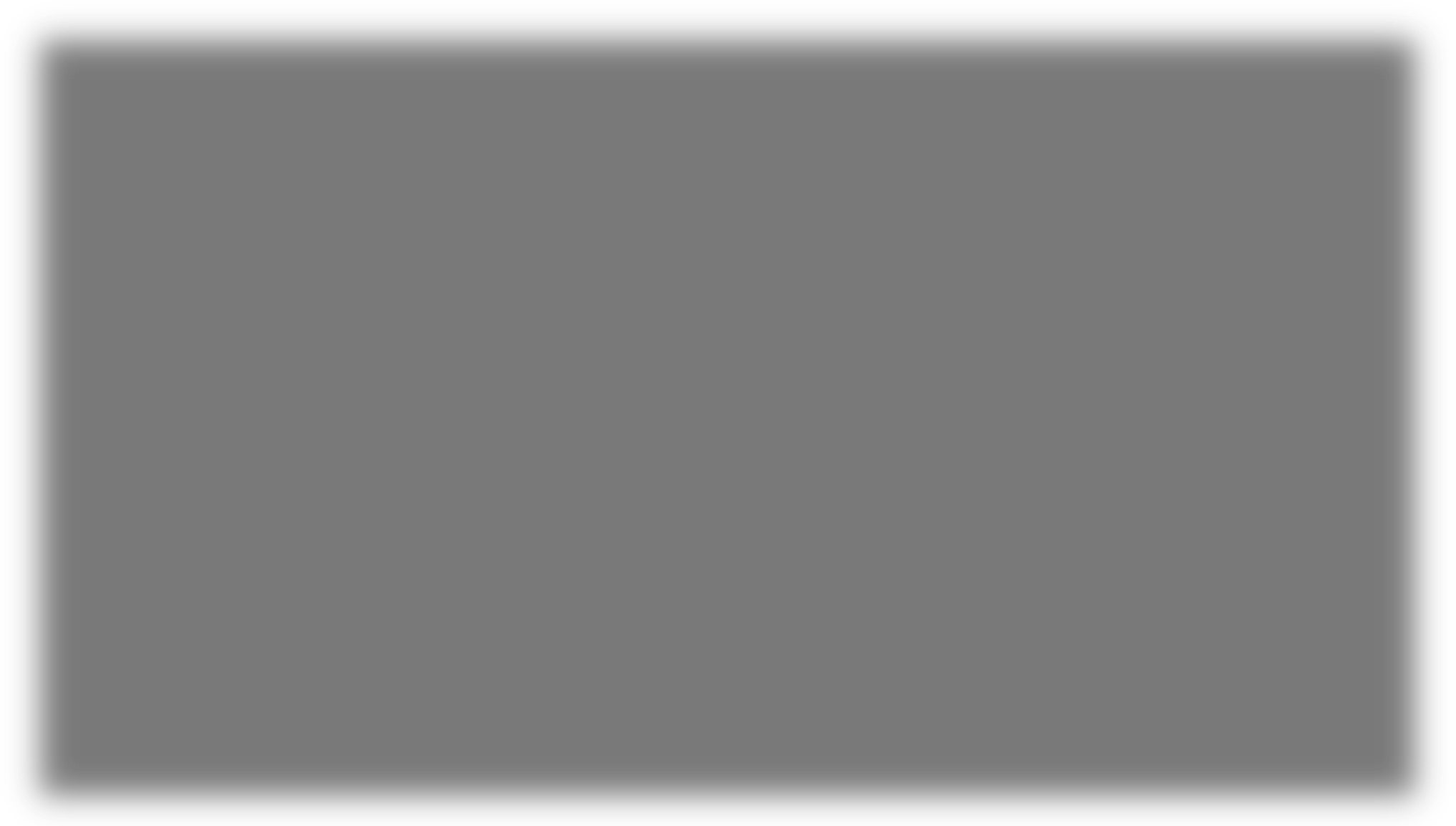 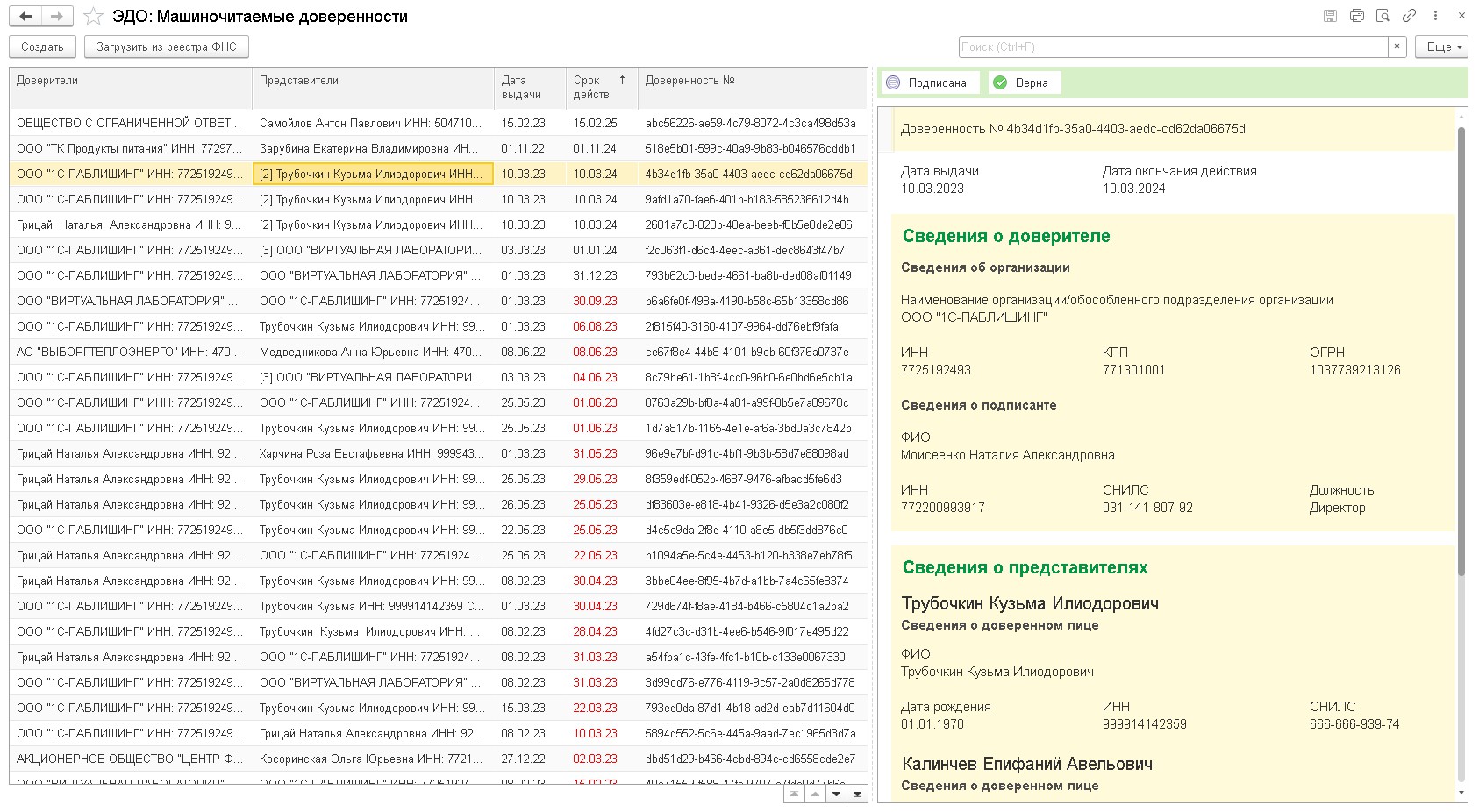 Единый список МЧД 001, 002 и 003
Нарочито простой
Оптимален для быстрого контроля и анализа всех МЧД вашего
предприятия и ваших контрагентов
Классификатор полномочий ФНС
Поддержана работа с классификатором полномочий машиночитаемых
доверенностей распределенного реестра ФНС (для МЧД версии 002 и 003)
Классификатор загружается автоматически
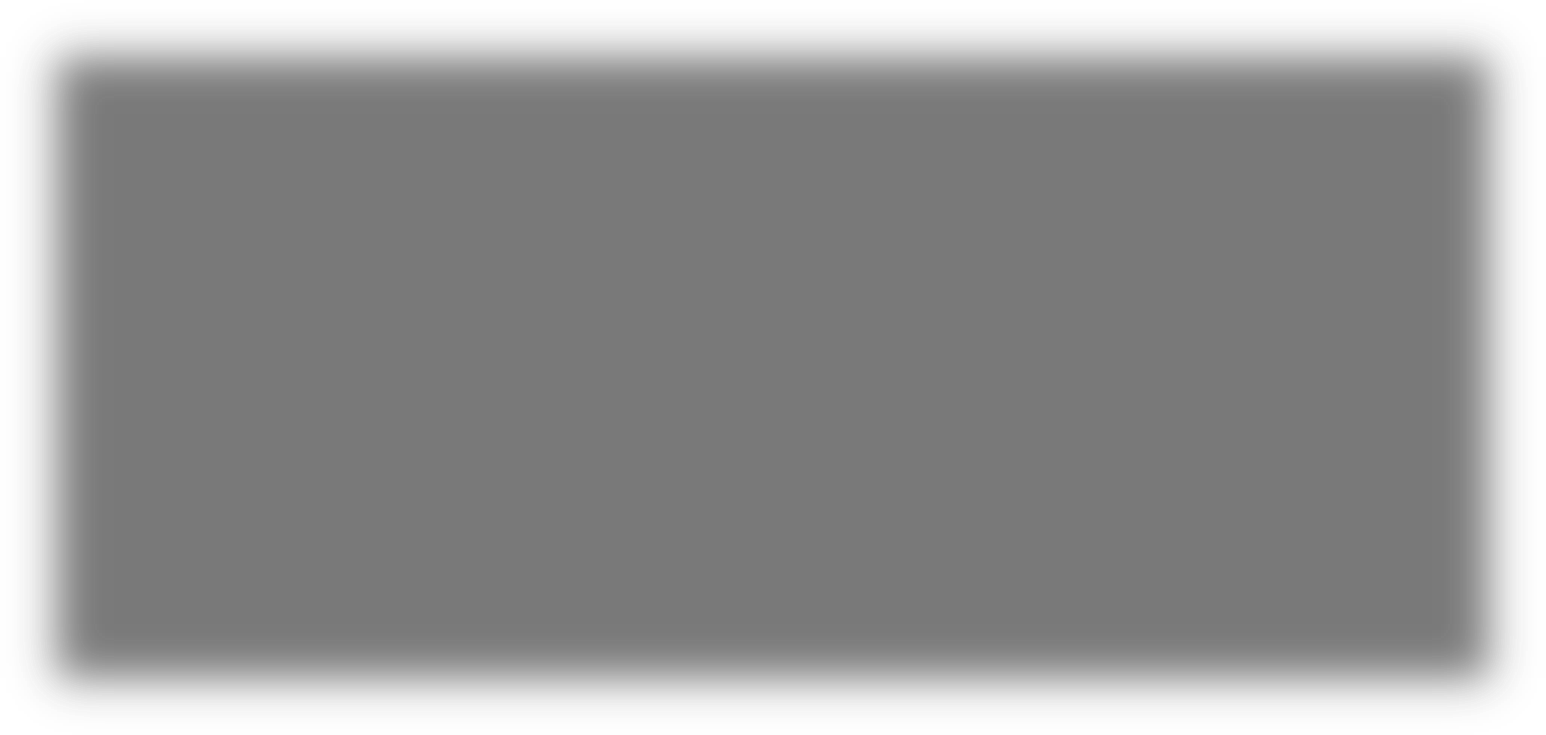 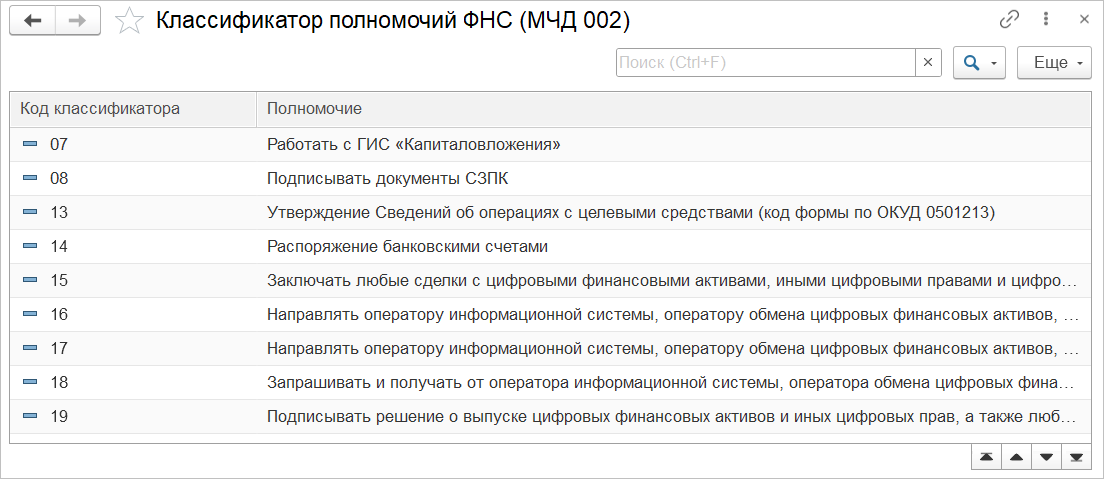 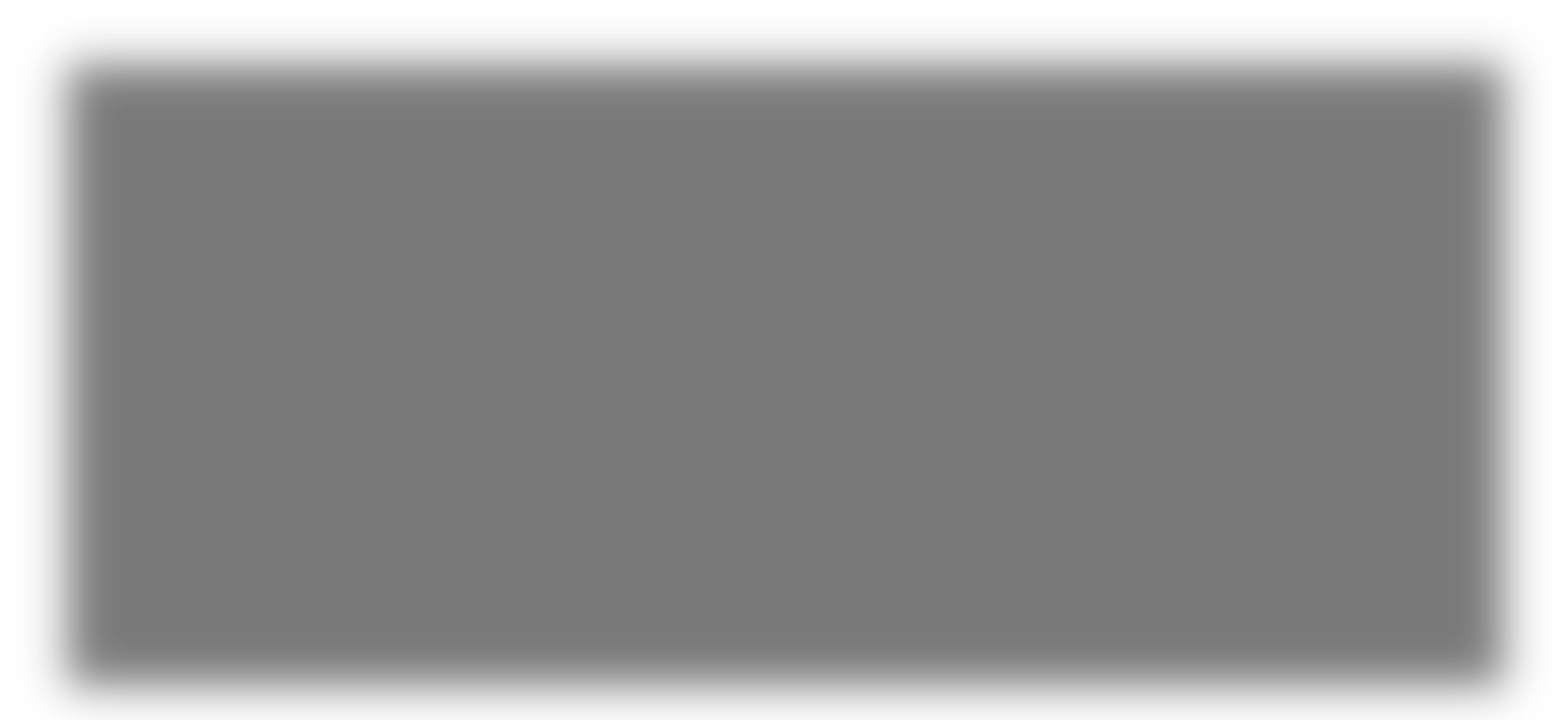 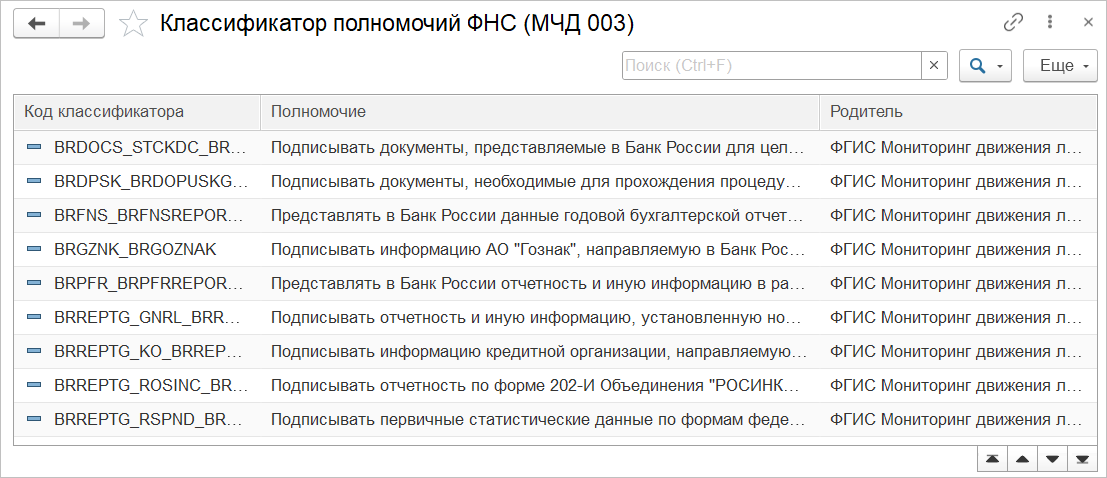 Пример правил проверки полномочий по классификатору
Помимо списка полномочий сразу загружаются и правила их автоматической проверки
Пример: Правило проверки полномочия BTBO_0000003 Подписывать Cчета-фактуры/УПД
В этом полномочии уже сразу прописаны виды документов, для которых оно подходит
Эти правила ведут и актуализируют
специалисты 1С
Правила можно менять на внедрении
Это пока тестовый механизм
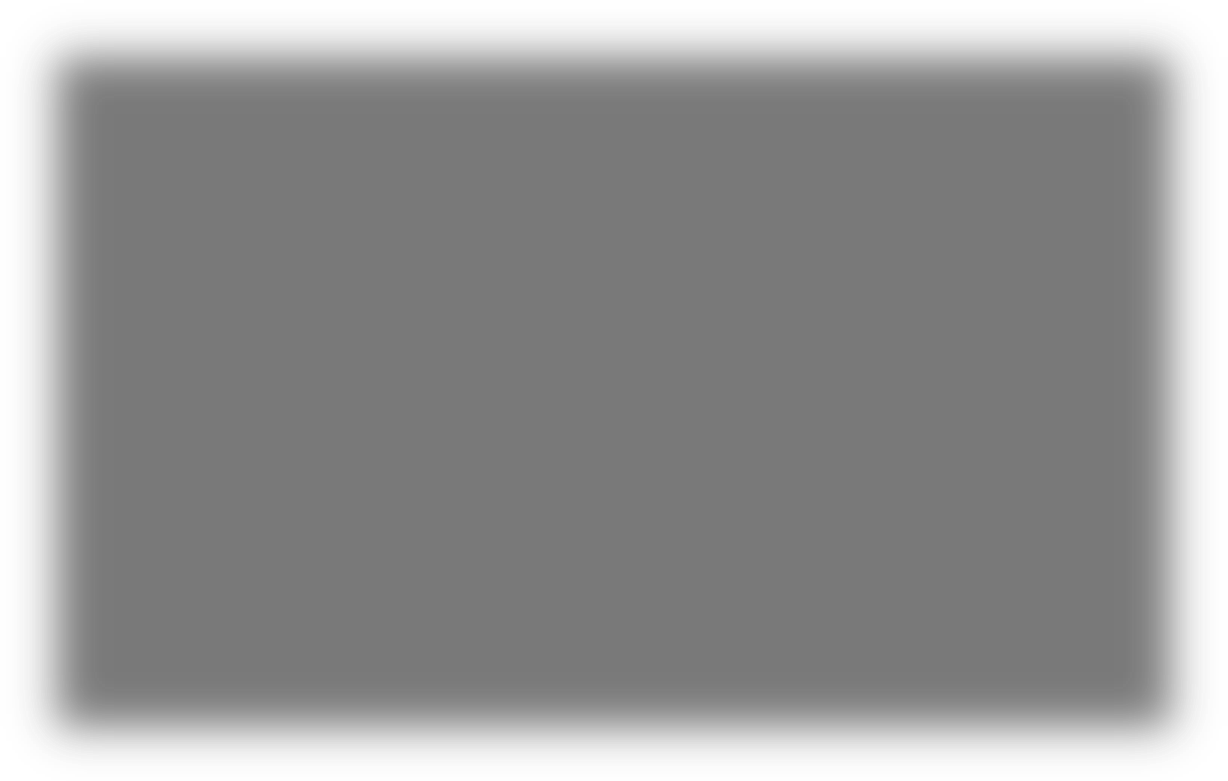 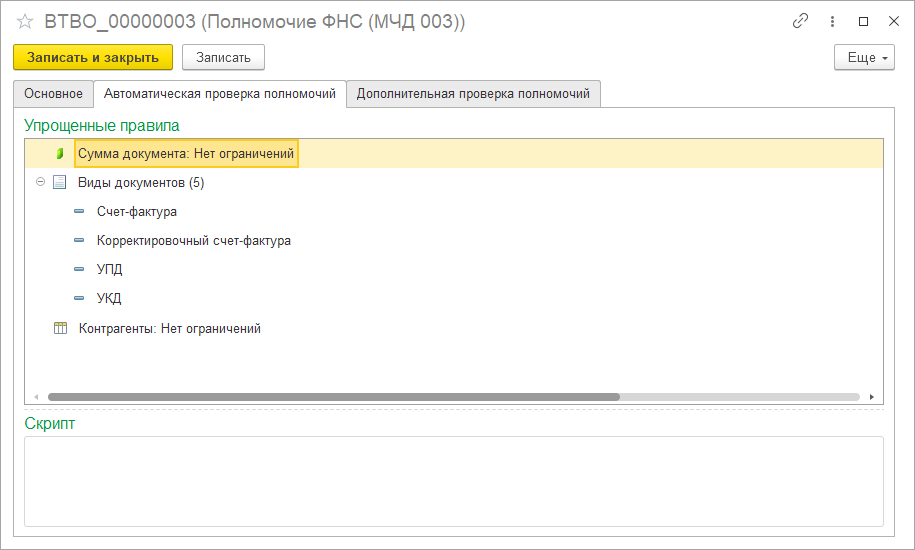 Распределенный реестр МЧД ФНС
1С является держателем узла распределенного реестра МЧД ФНС
В узле 1С сейчас 60 316 МЧД, 8 000 новых МЧД в месяц
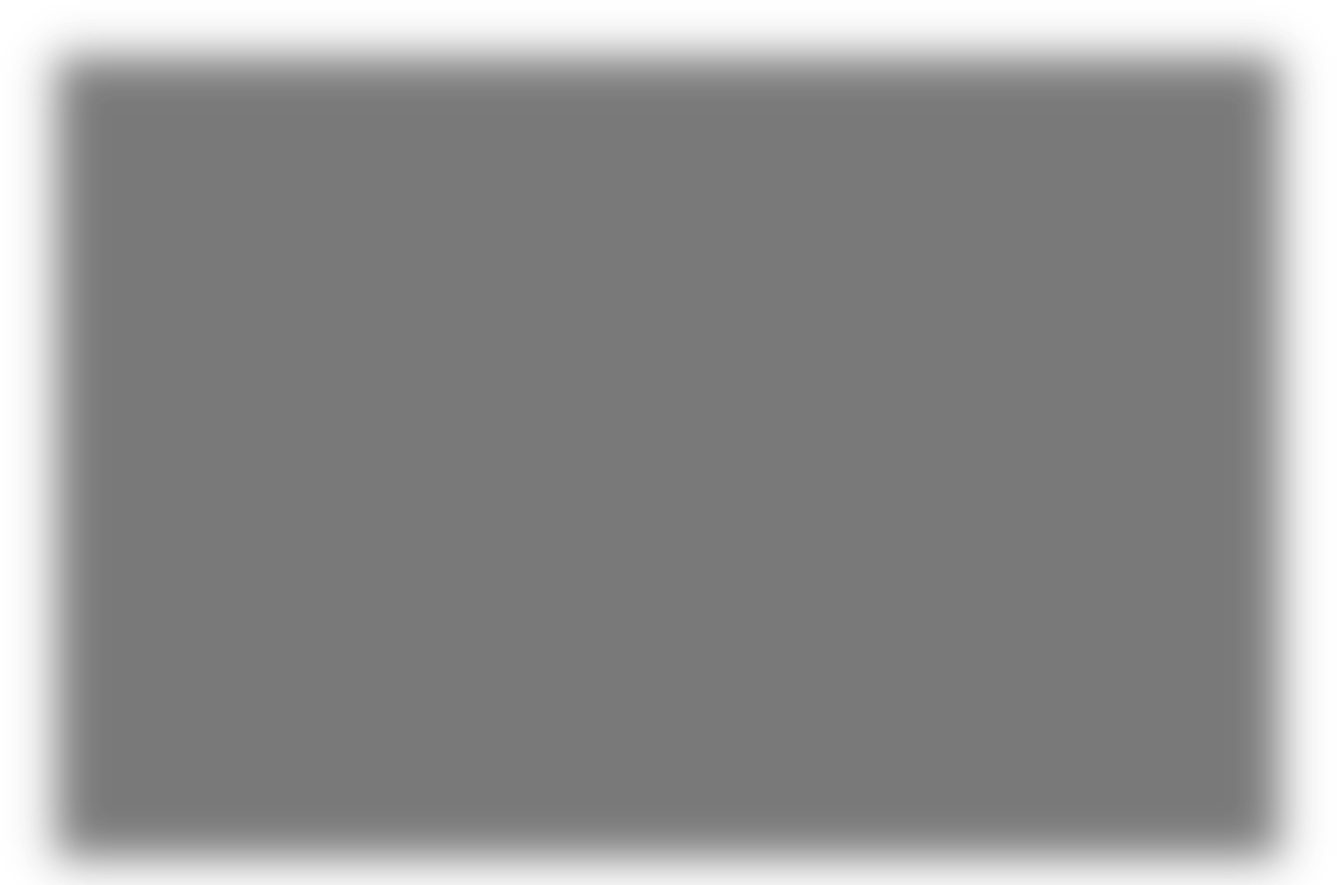 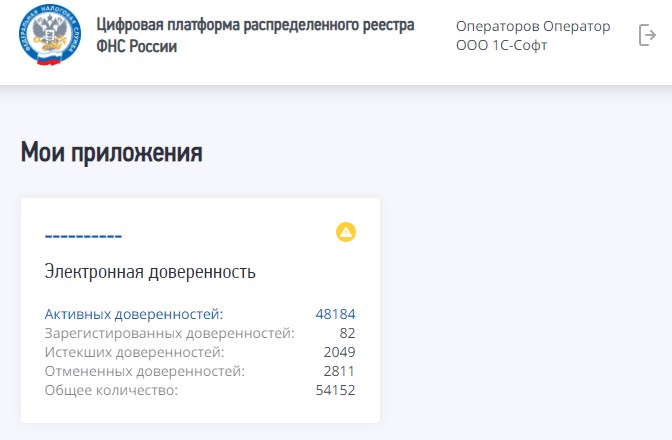 Данные на 12.10.2023
Отключение создания МЧД формата 001
30 сентября ФНС отключает возможность создания МЧД формата 001 в
распределенном реестре
Созданные ранее МЧД 001 будут доступны для использования
Выпущены патчи для БЭД версий 1.9.9.17-1.9.9.56
EF_00_00566856
EF_00_00566687
Для БЭД 1.1 нужно вручную установить константу
Разрешить создание МЧД Версии 002

Если этого не сделать, то ваши руководители будут получать ошибку при регистрации МЧД в распределенном реестре ФНС
Новый формат УПД и УКД
В УПД и УКД поддержана передача данных по стоимости товара, подлежащего
прослеживаемости, без учета суммы НДС, в соответствии с Федеральным
законом от 31.07.2023 № 389-ФЗ.
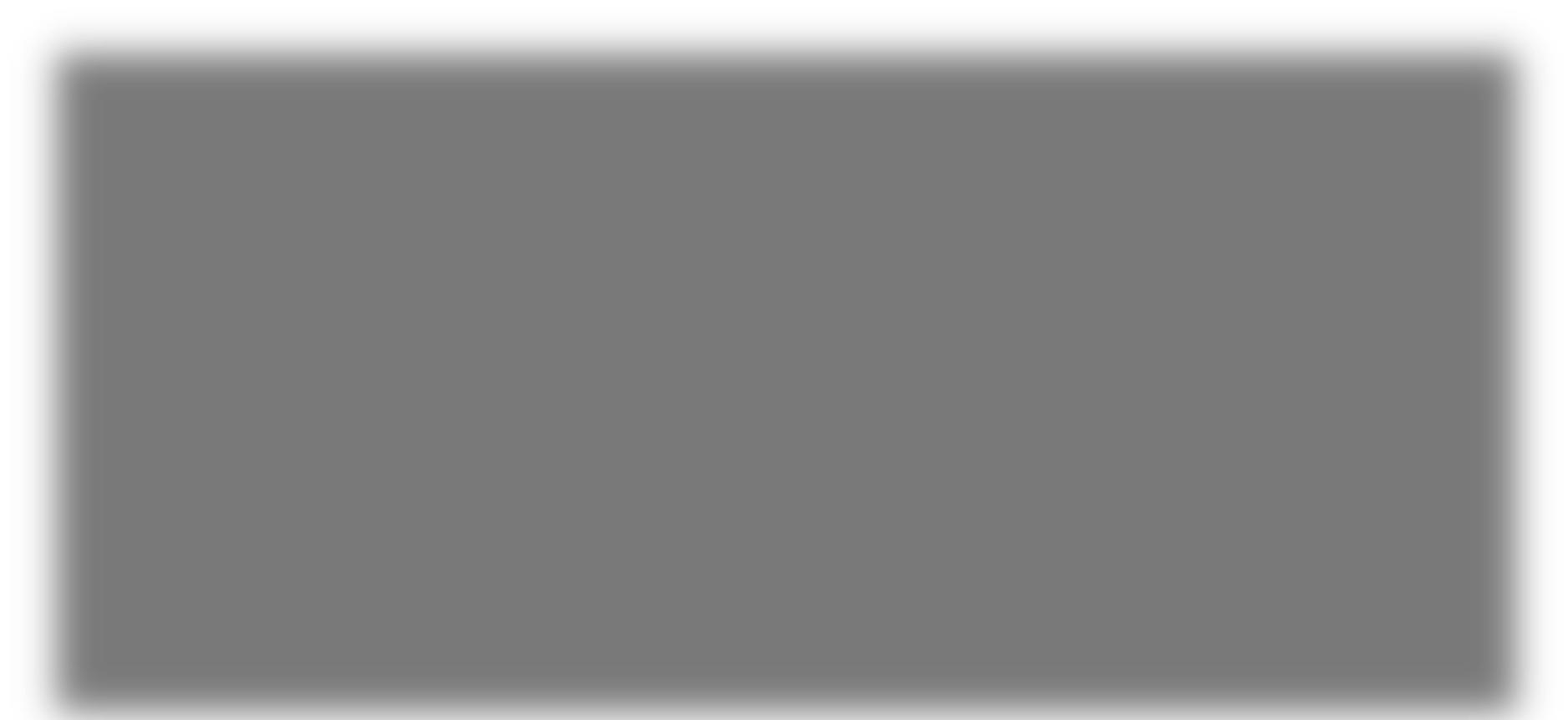 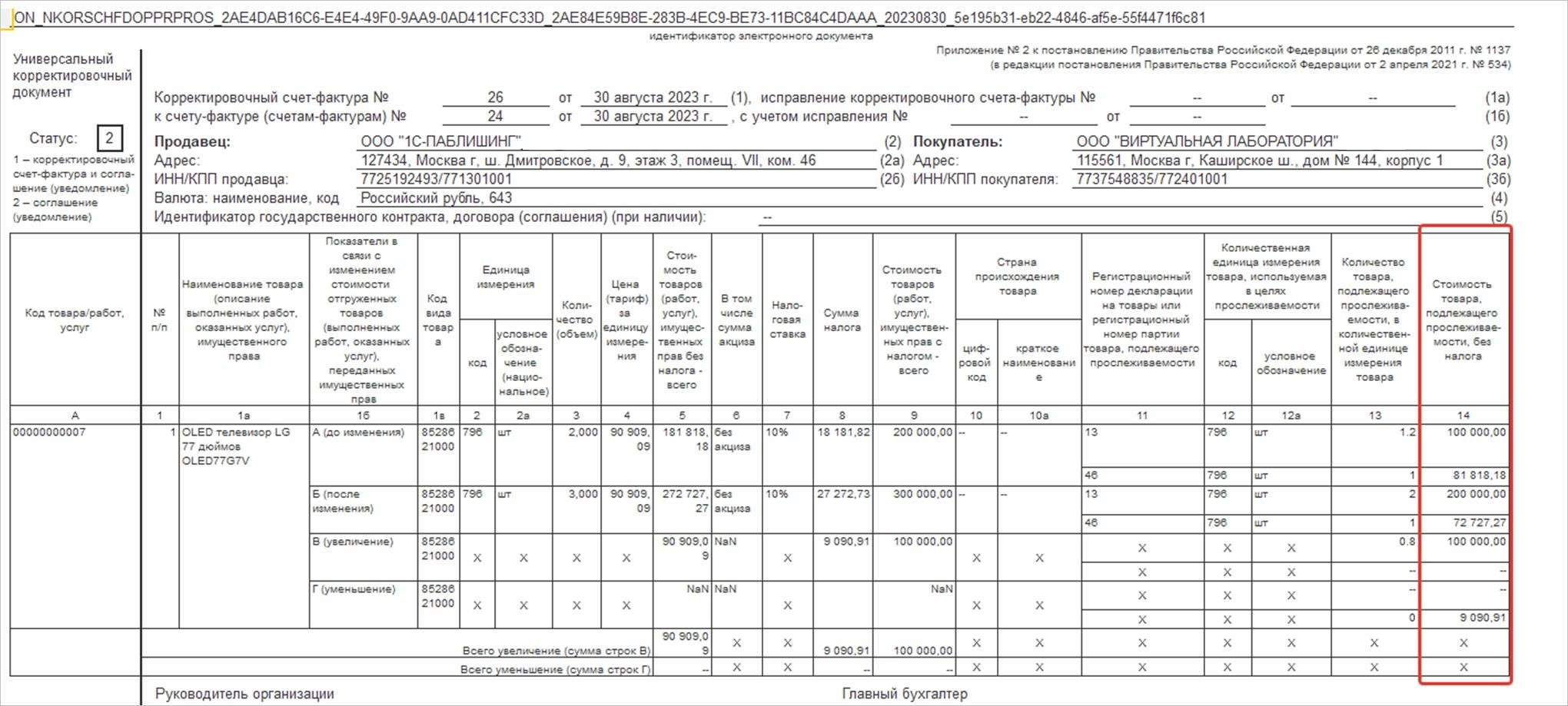 Указание информации про МЧД в текущих форматах В2В
Реализовано заполнение данных об информационной системе, в которой осуществляется хранение МЧД, в содержимом электронного документа, в соответствии с письмом ФНС ЕА-4-263420@ от 22.03.2023.
https://www.nalog.gov.ru/rn77/about_fts/docs/13407725/.
Эти сведения отображаются в секции «Дополнительная информация»
Со стороны 1С всегда заполняются ссылкой на распределенный реестр МЧД ФНС
https://m4d.nalog.gov.ru
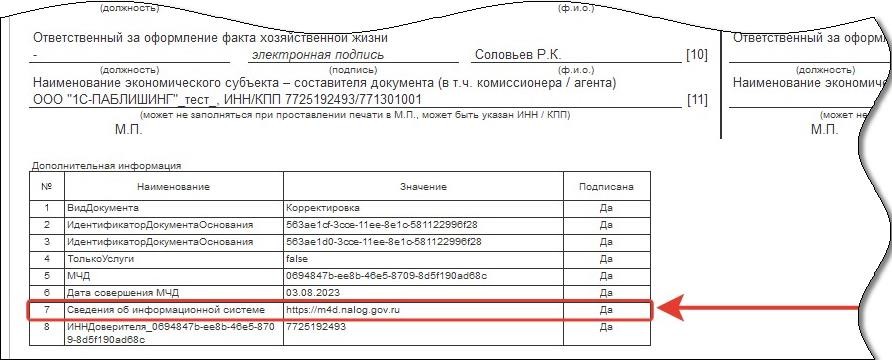 Смягчение блокировки подписания электронных документов без МЧД
Во входящем электронном документе реализована возможность ручной проверки подписи по машиночитаемой доверенности. Может понадобится, когда входящий электронный документ был подписан представителем компании, для проверки подписи которого требуется МЧД. При этом доверенность существует только в бумажном виде, либо зарегистрирована в распределенном реестре, но сведения о ней получателю документов не передавались.
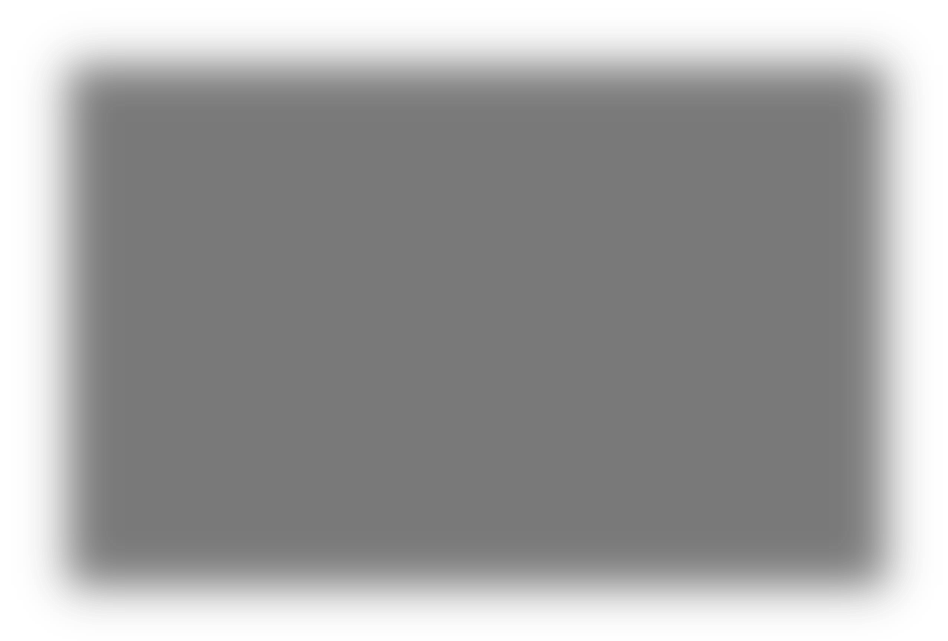 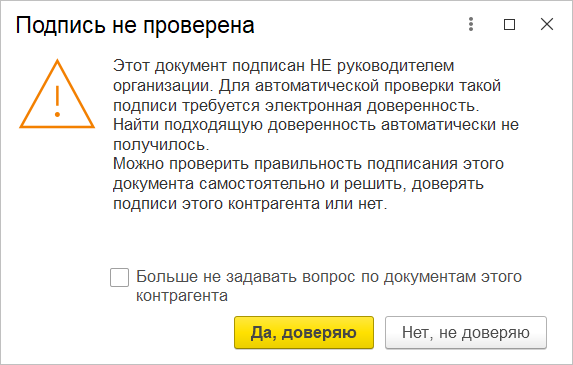 Для предыдущих версий модуля ЭДО выпущен патч
Поддержка обезличенных сертификатов
Реализована возможность использования обезличенного сертификата, выпущенного на юридическое лицо, для автоматической отправки и получения документов, а также подписания служебных сообщений.
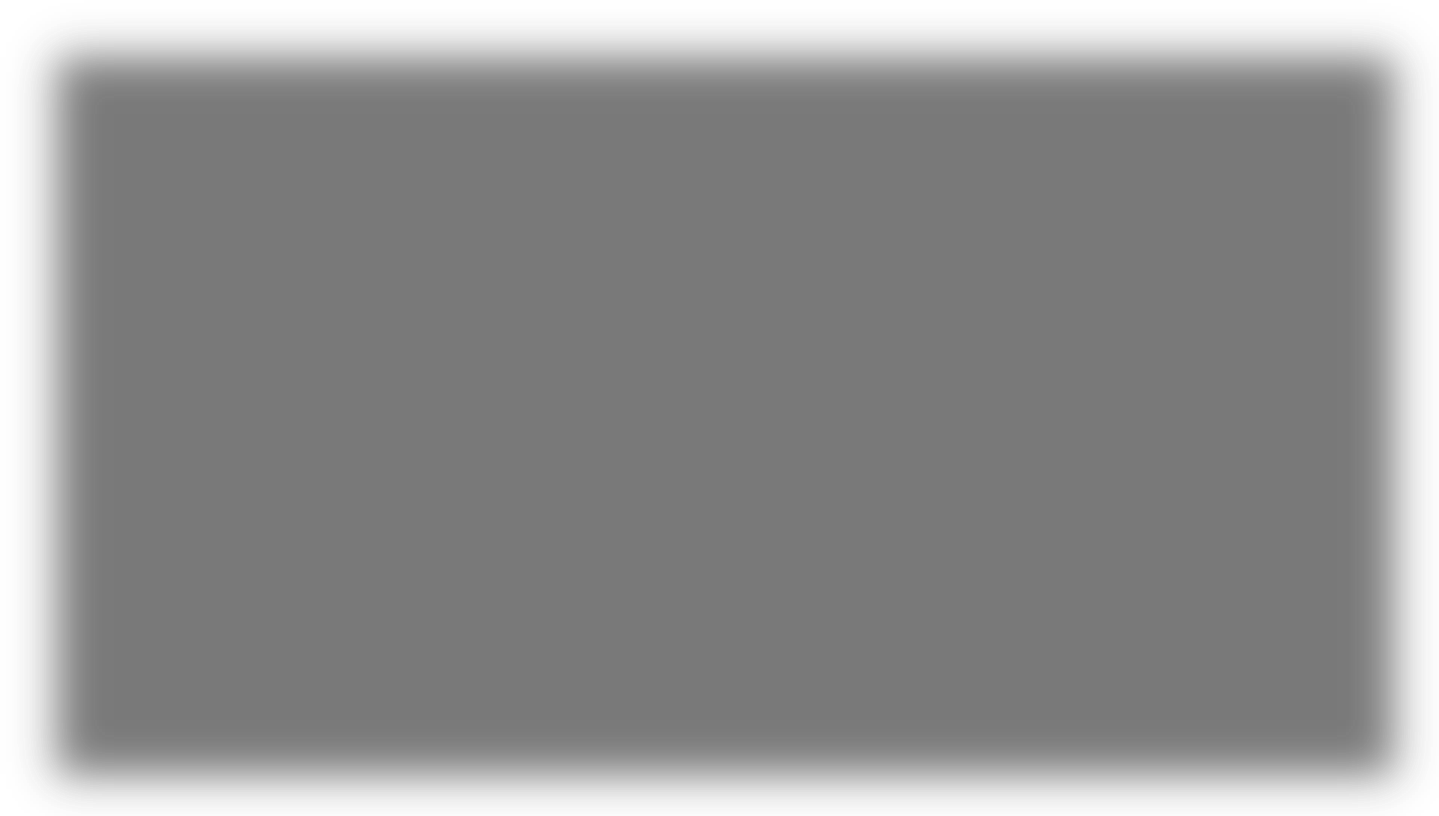 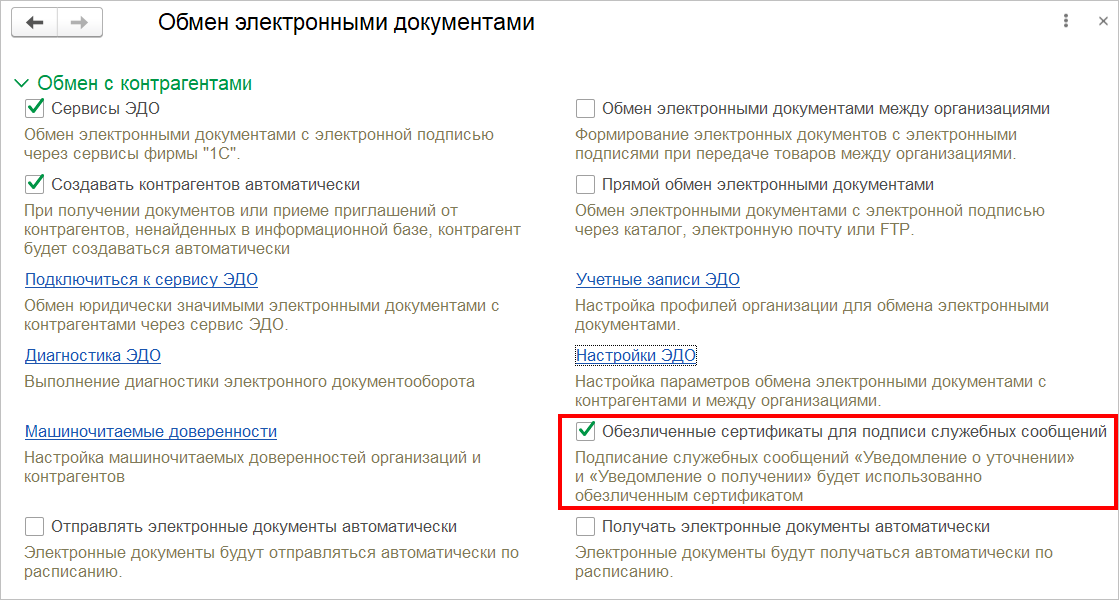 Теперь можно настроить автоматический прием и отправку документов на сервере, не устанавливая на сервер сертификат руководителя или сотрудников
Обезличенные сертификаты можно получить в ФНС
Договор в формате XML
Поддержан XML-формат договорных документов
Приказ ФНС России от 16.02.2023 № ЕД-7-26/115@
Это новая технология – смесь XML и HTML
Пока в тестовом режиме
Если есть интерес – напишите нам на edo@1C.ru
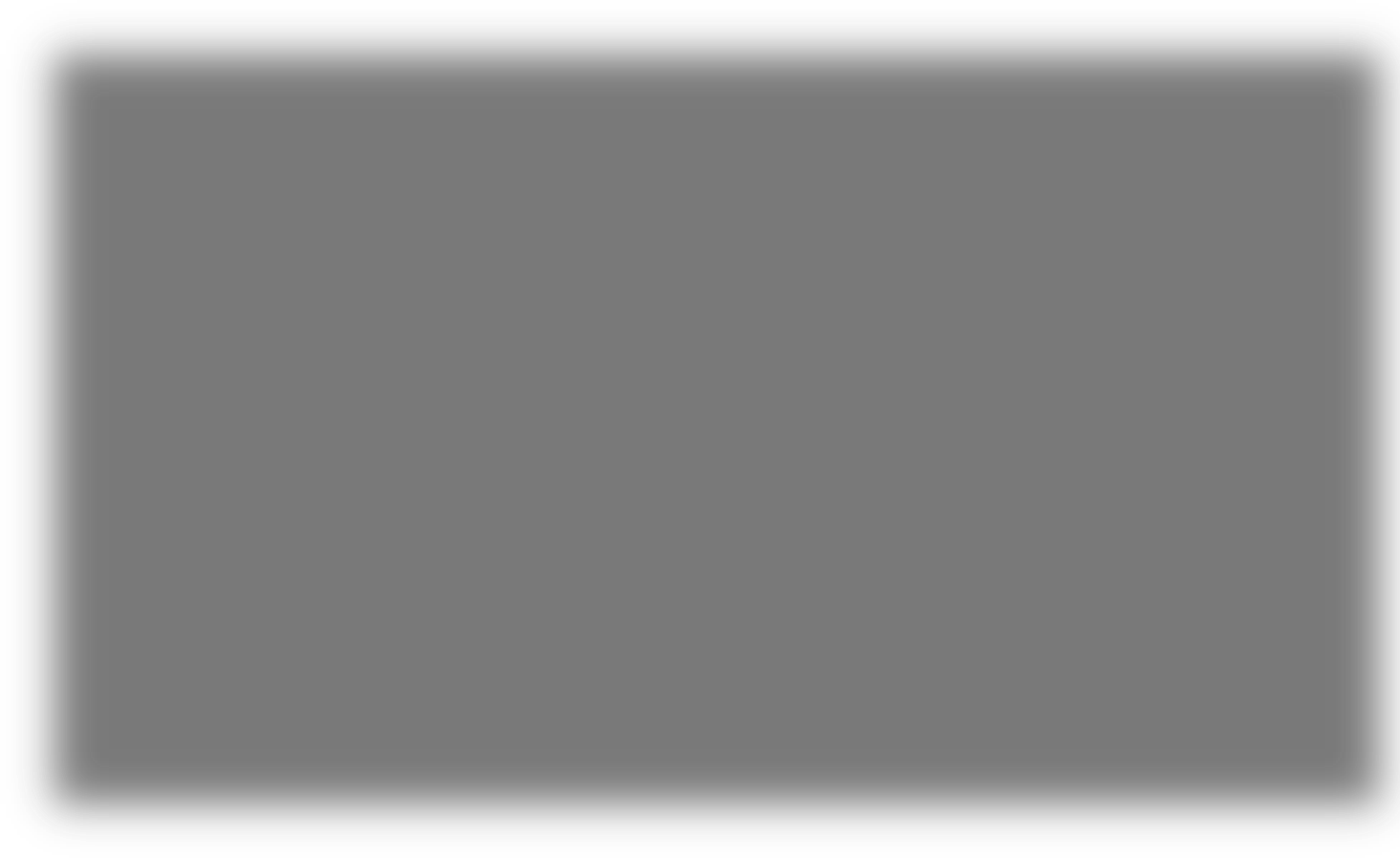 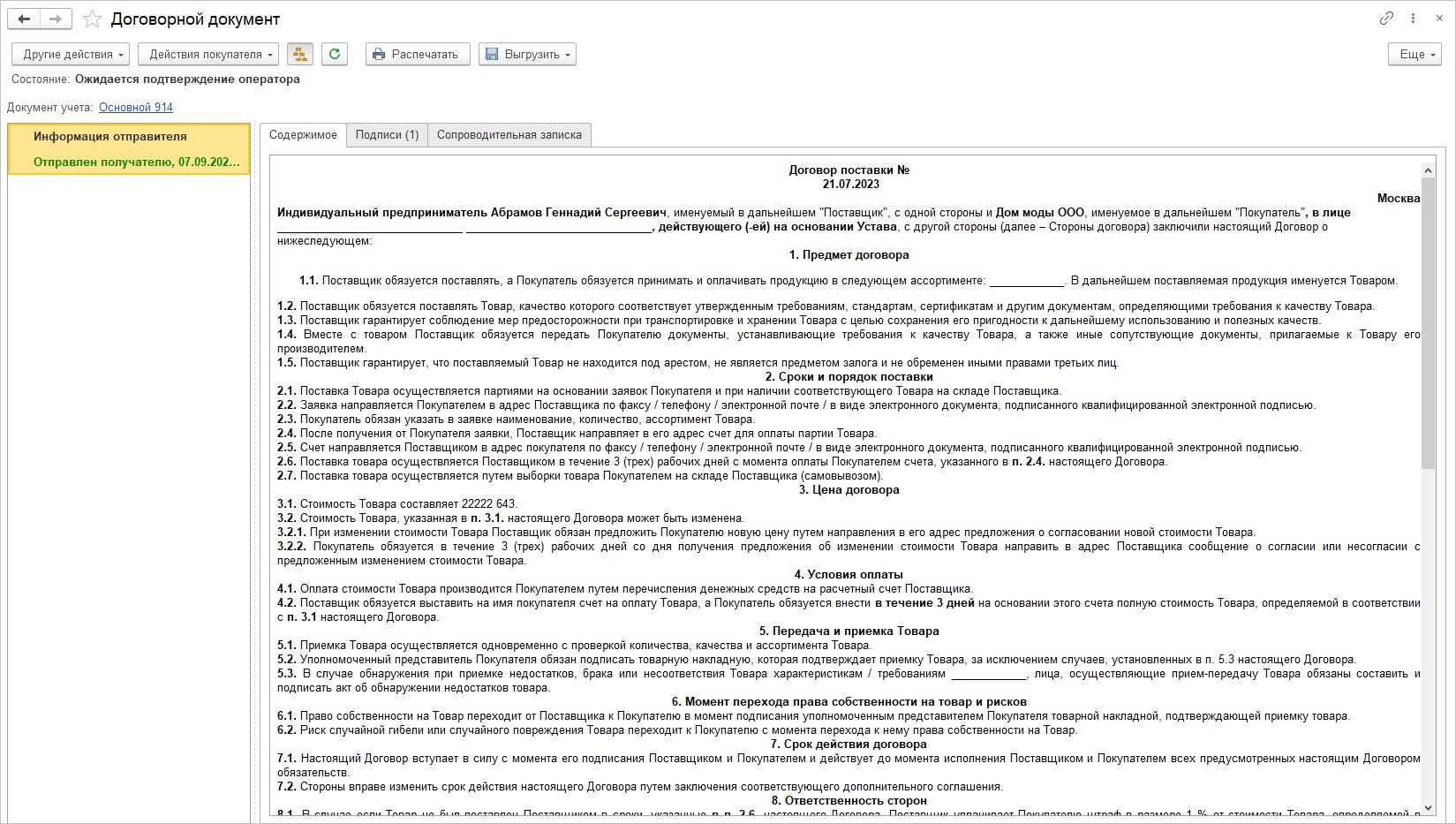 Предоставление неформализованных документов в ФНС
Существенно изменен механизм выгрузки электронных документов для  предоставления в ФНС в случае истребования
Документы выгружаются в три архива
Архив формализованных документы в формате XML и договорных документов в формате PDF/A-3
Архив неформализованных документов, основной файл которых имеет формат PDF
Архив неформализованных документов других форматов, которые пользователь может самостоятельно распечатать
Другие документы не выгружаются, но программа сообщает об этом
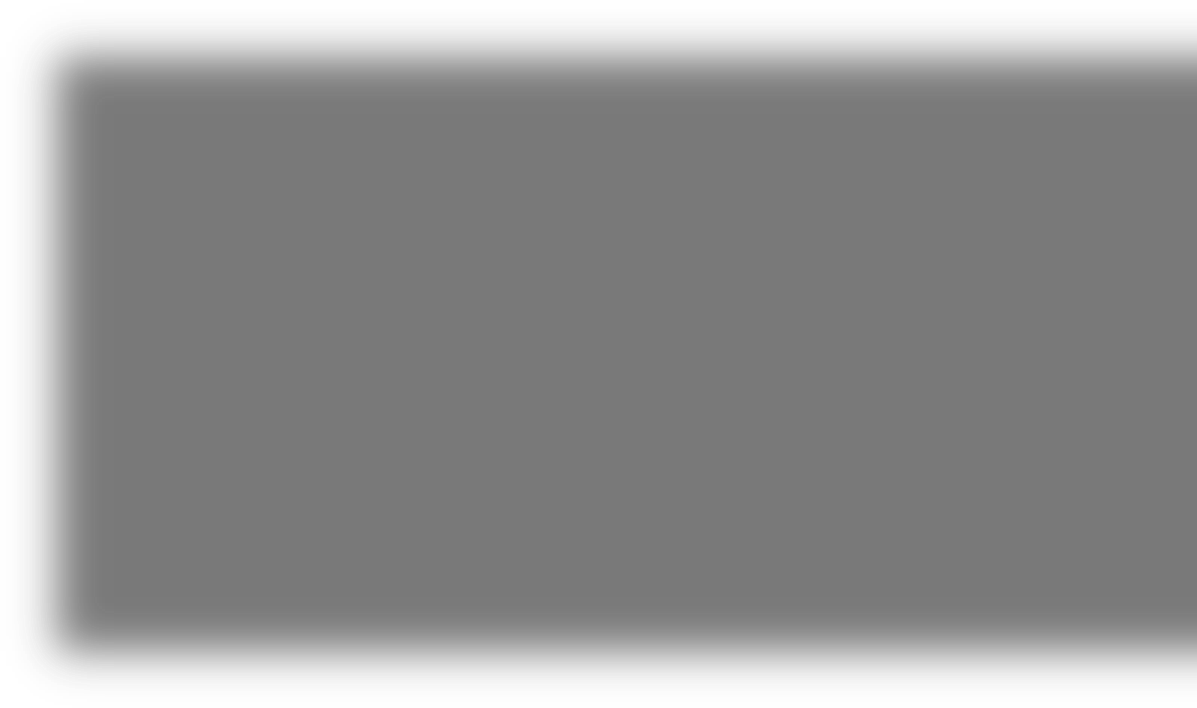 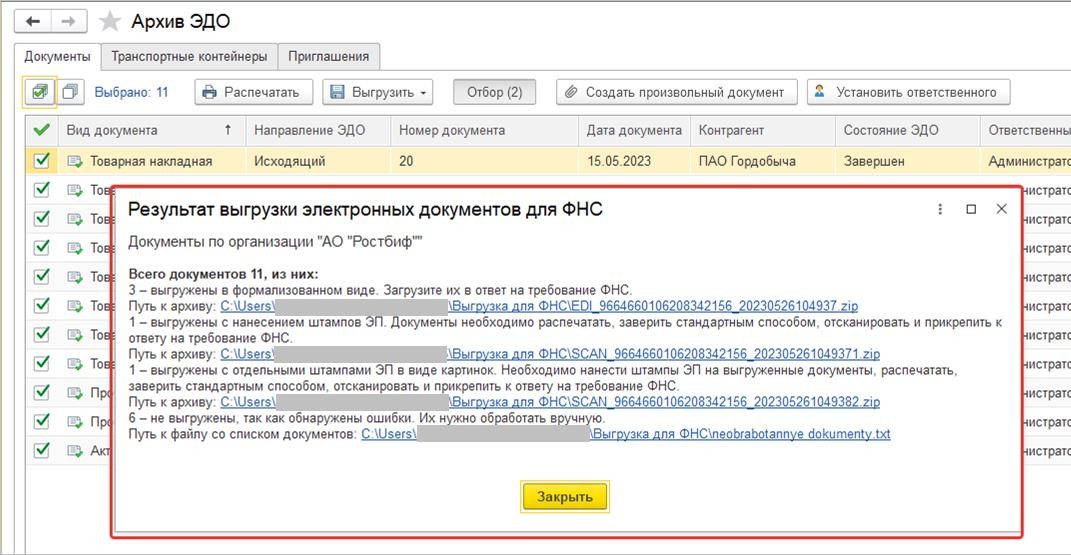 Два интерфейса на выбор
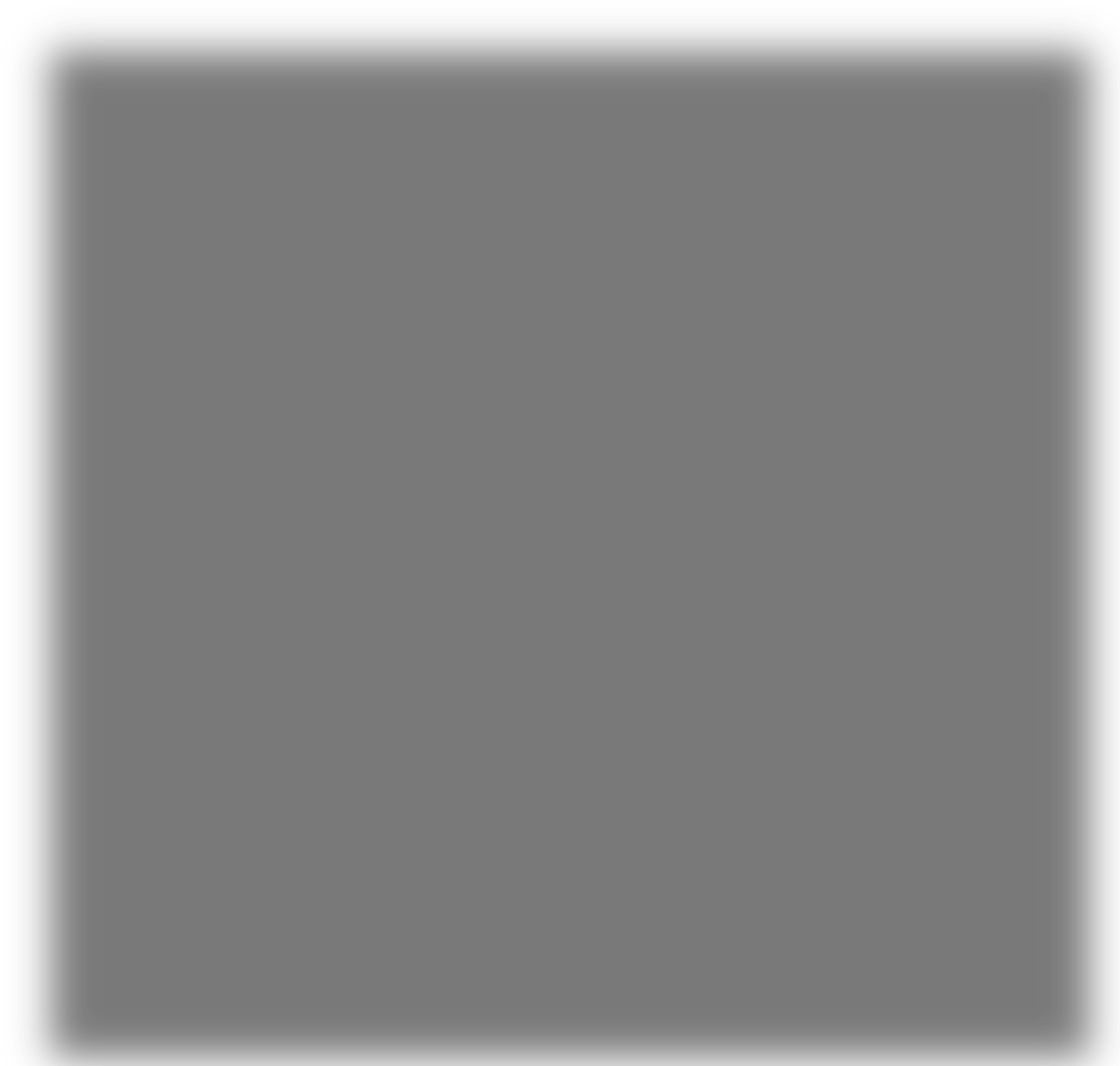 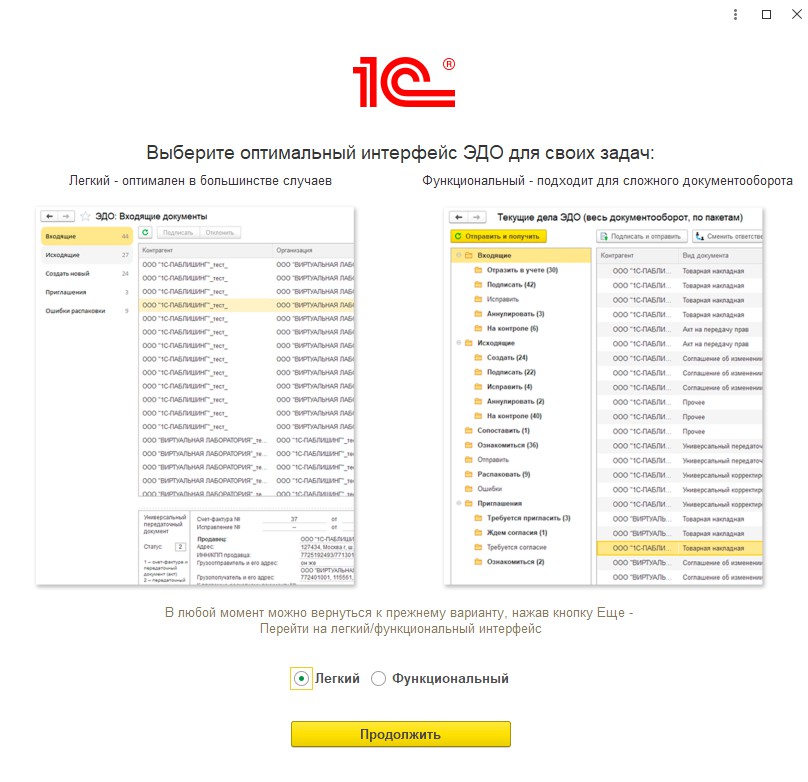 Новый легкий интерфейс ЭДО переводится в финальный статус (до этого был тестовый)
Выйдет в начале октября
Предыдущий интерфейс также остается и будет поддерживаться и развиваться параллельно
При первом запуске ЭДО появится окно выбора интерфейса – легкий или функциональный
Легкий интерфейс ЭДО
Оптимален для большинства случаев
Подходит для беглого разбора потока входящих и исходящих документов
Несмотря на внешнюю простоту имеет почти весь функционал
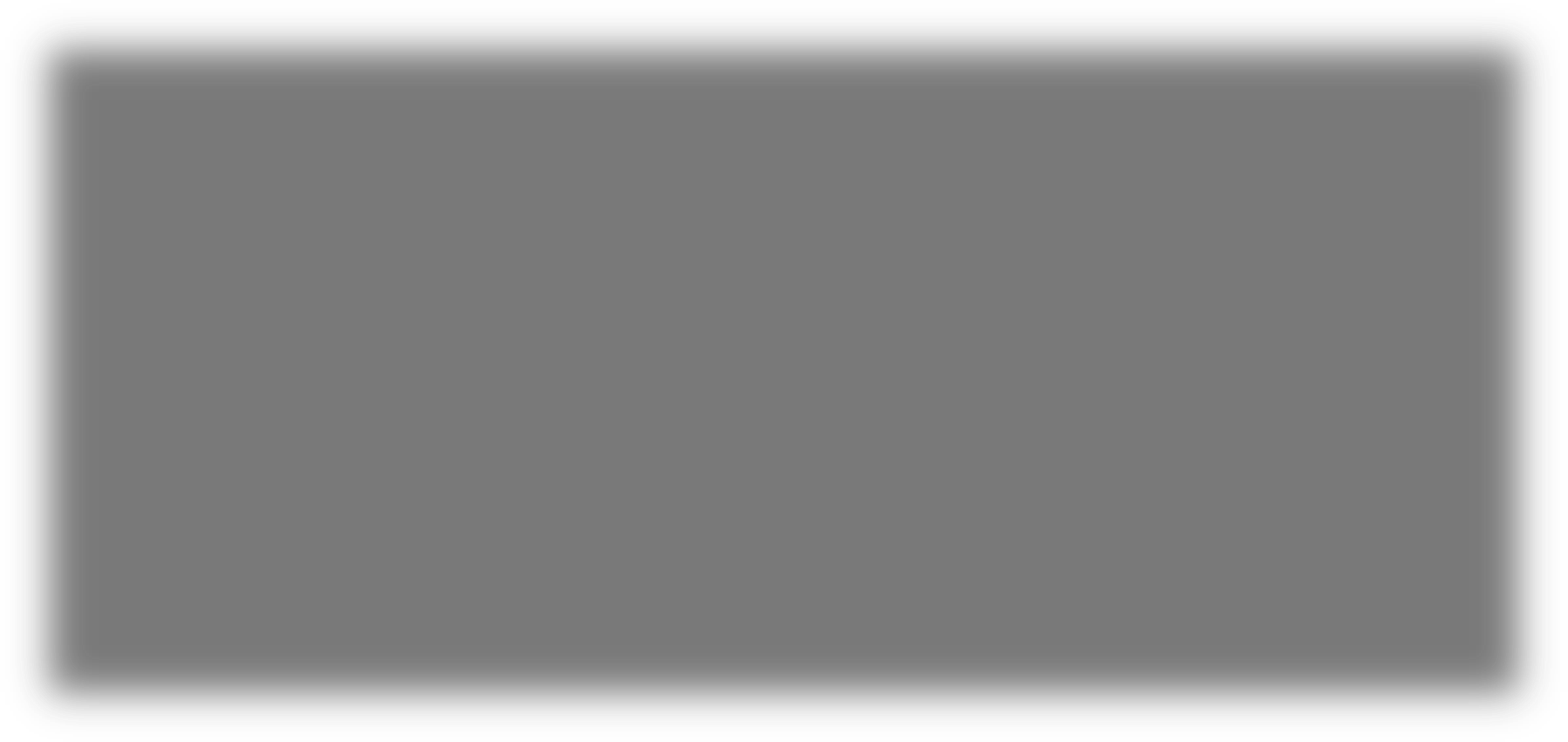 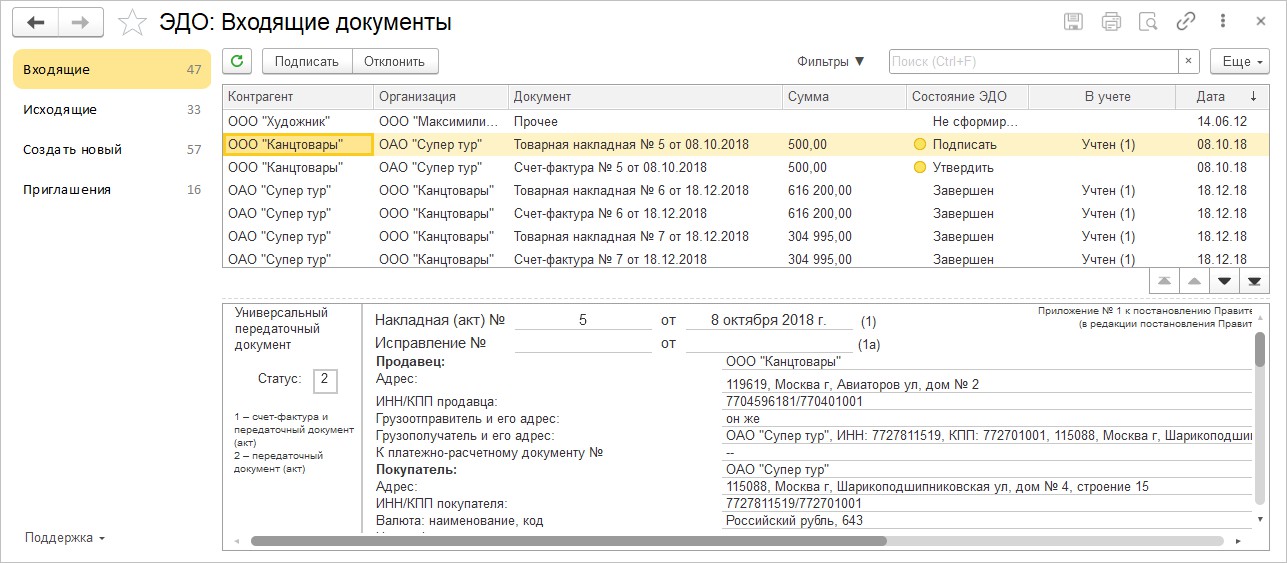 Контроль состояния входящих документов
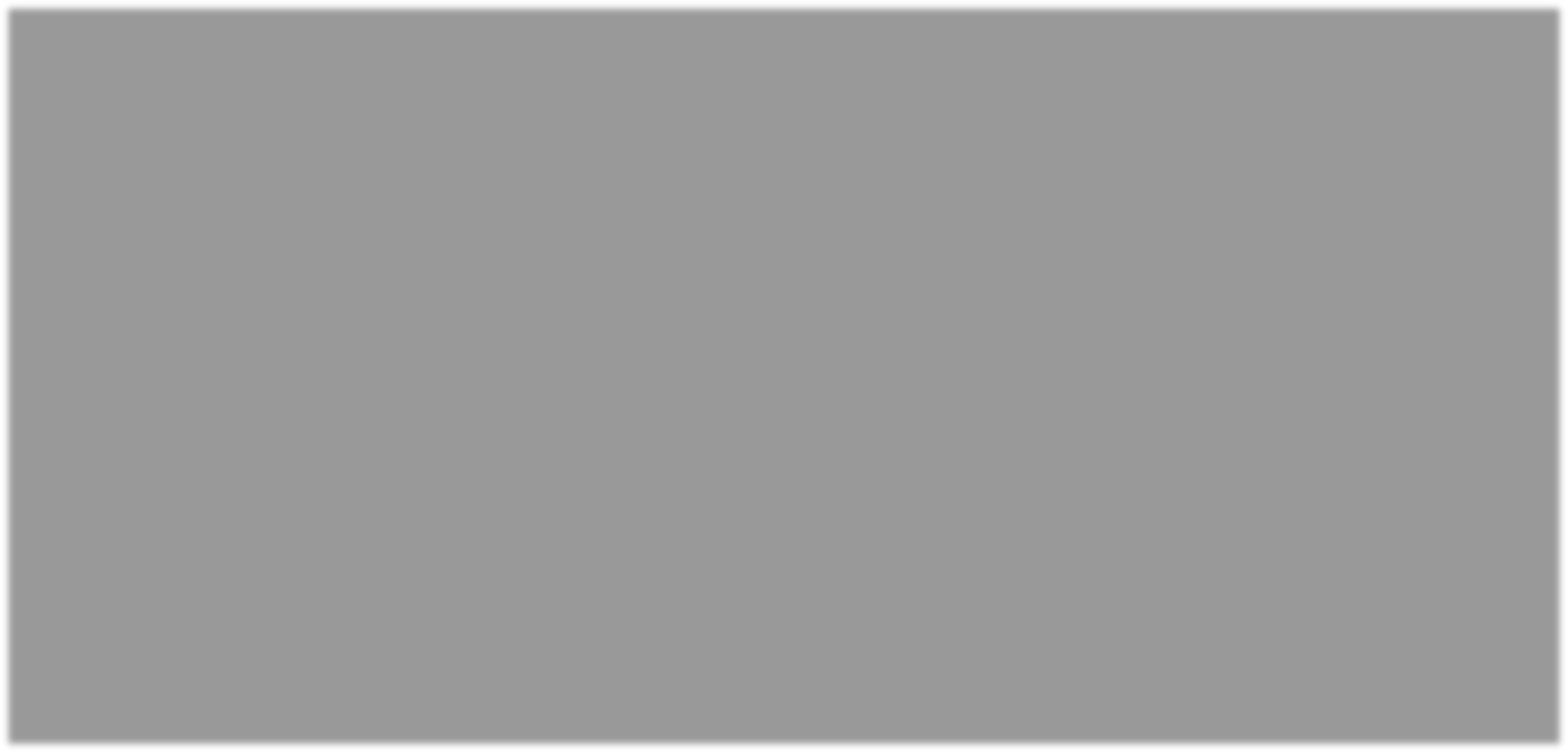 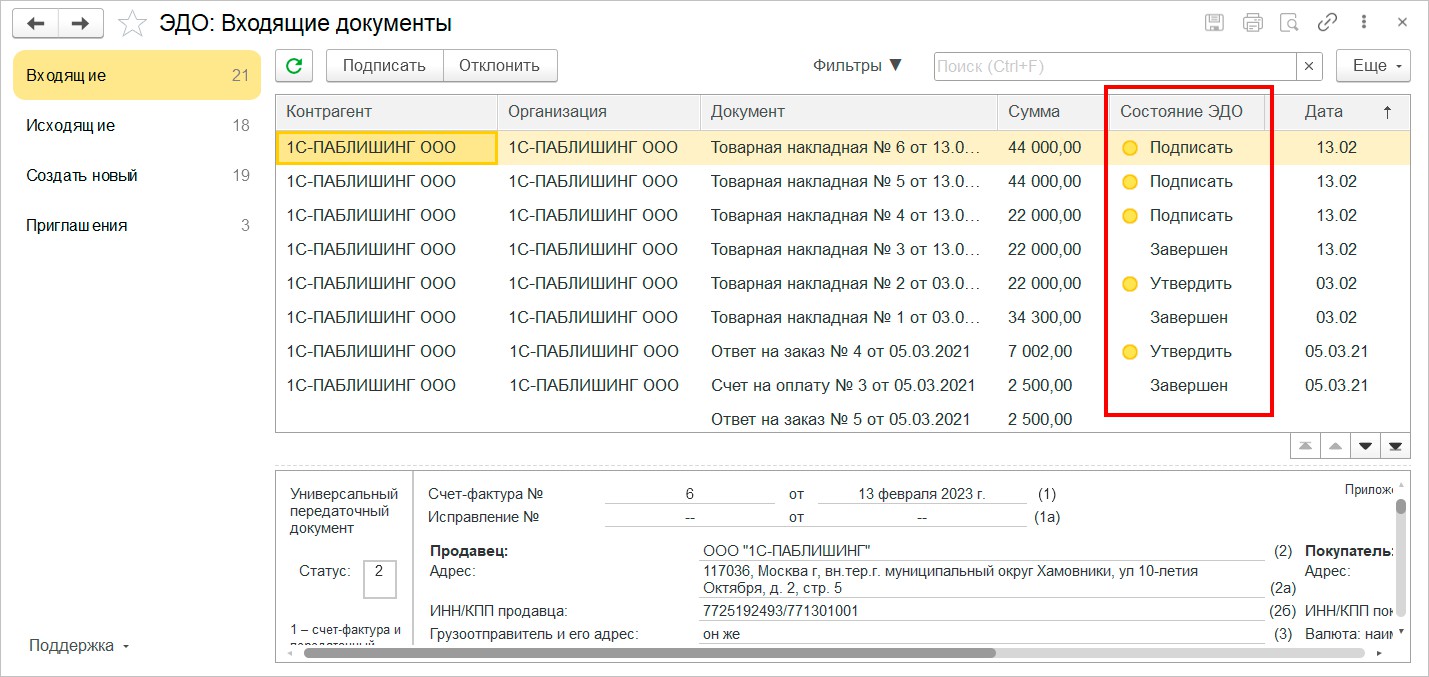